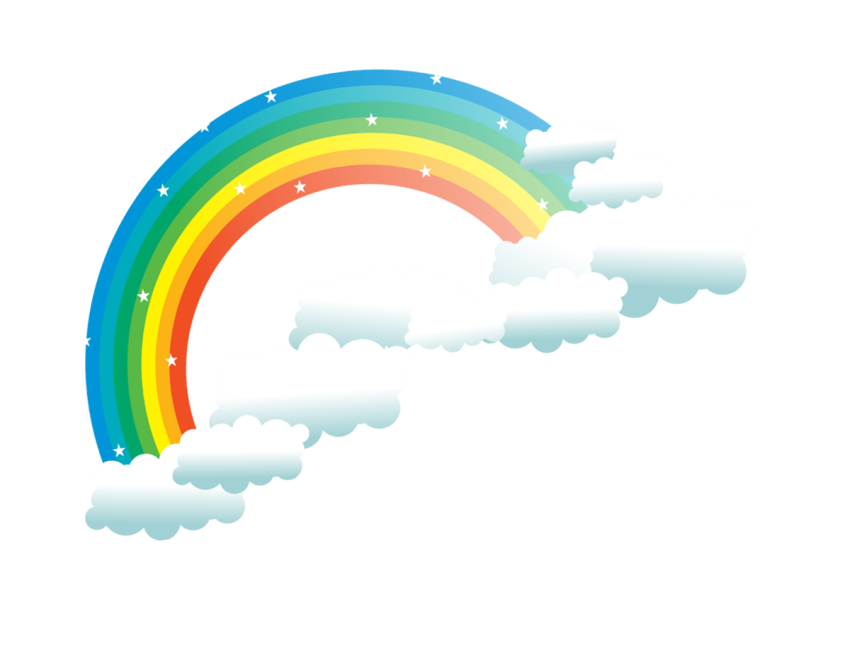 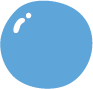 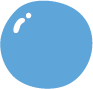 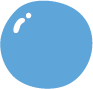 Thứ … ngày … tháng … năm 202..
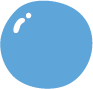 Toán
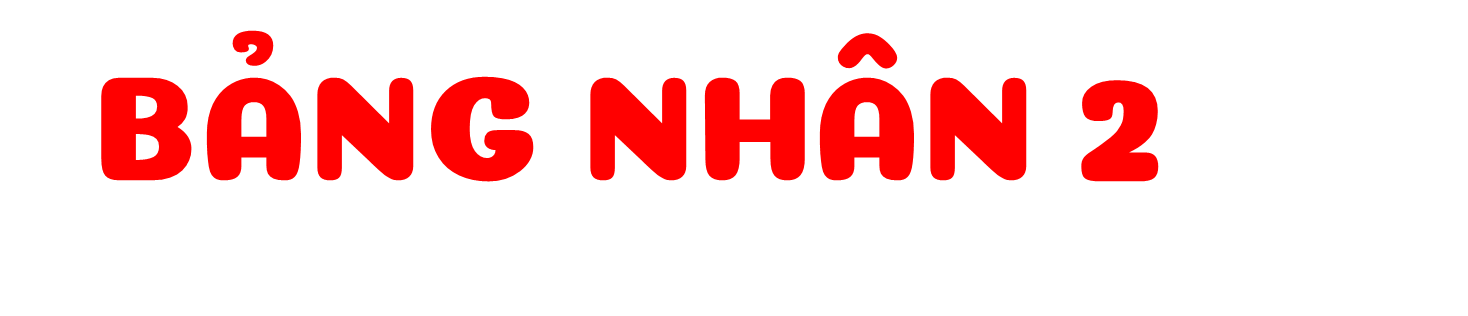 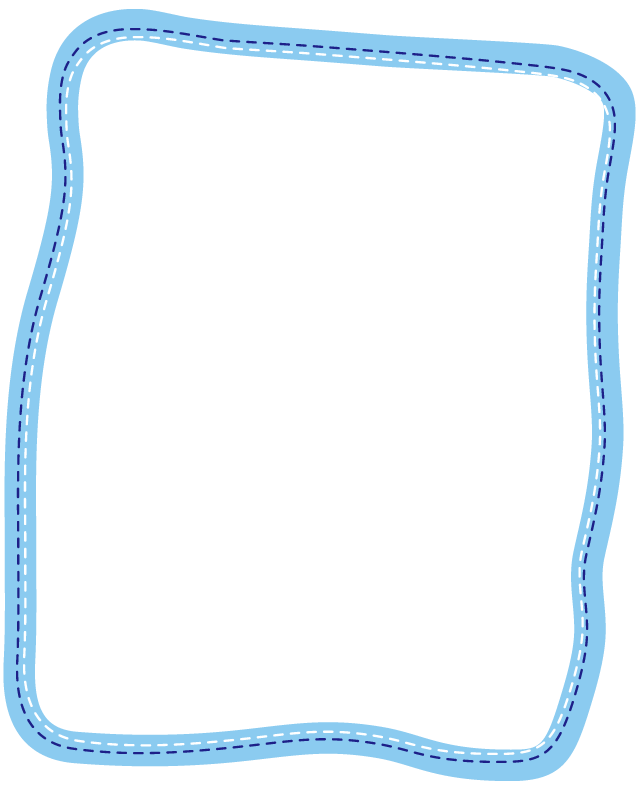 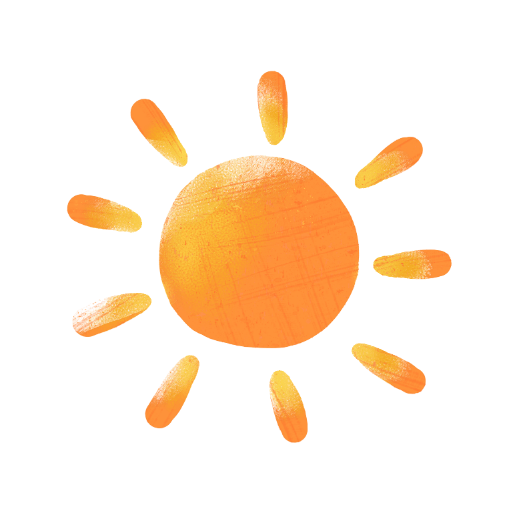 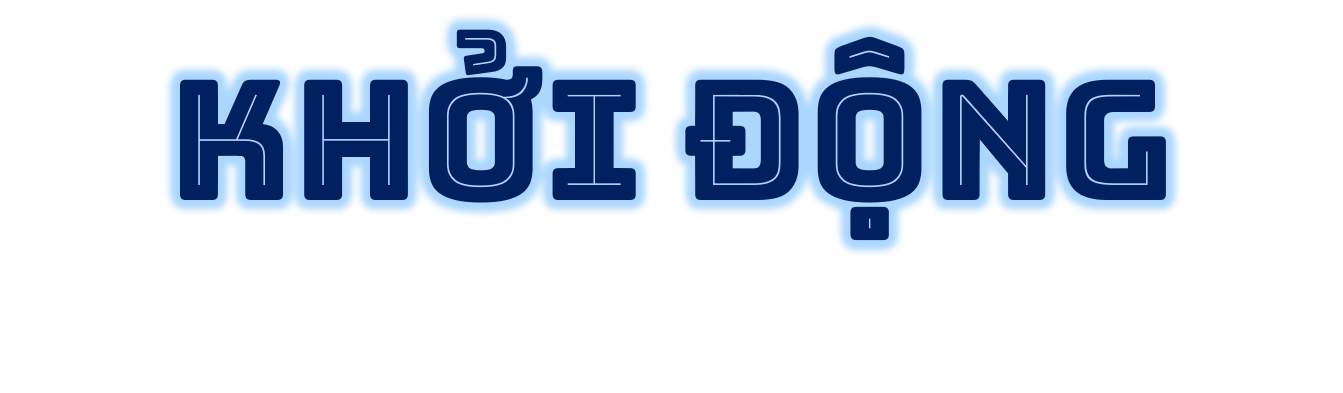 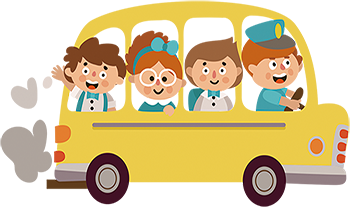 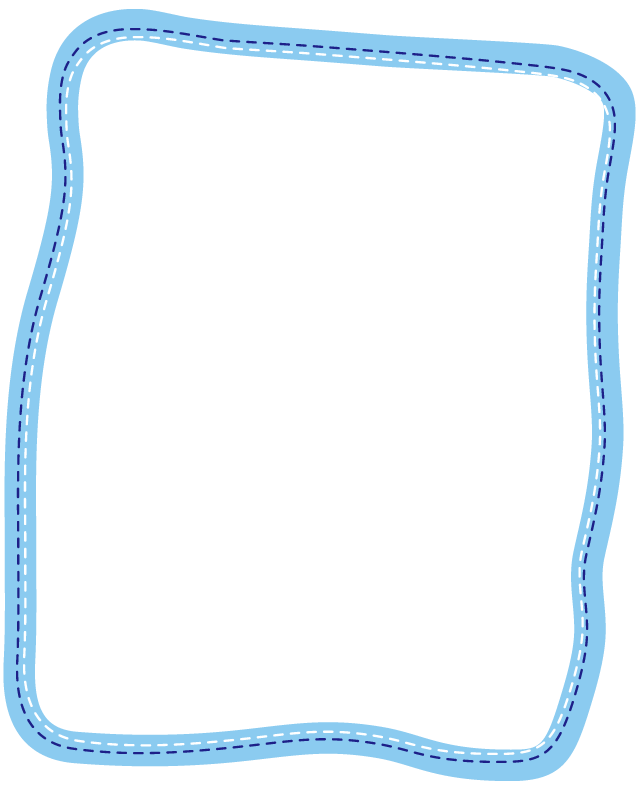 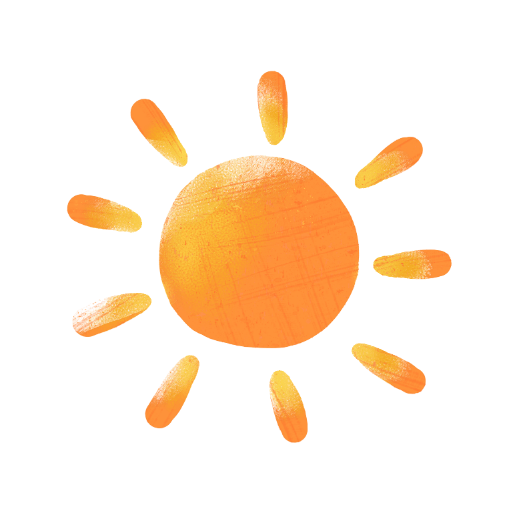 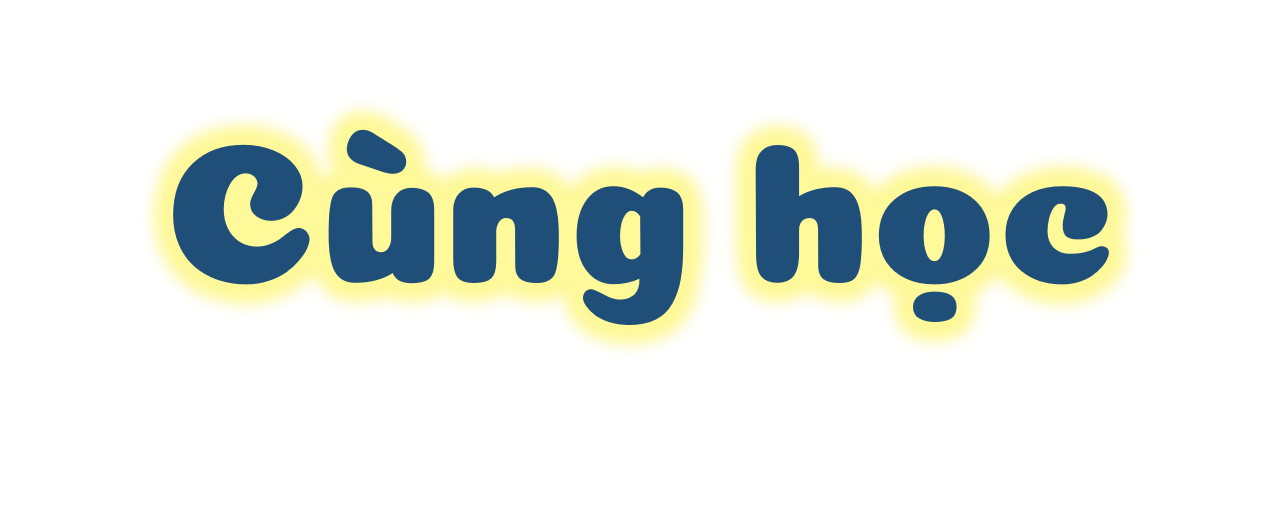 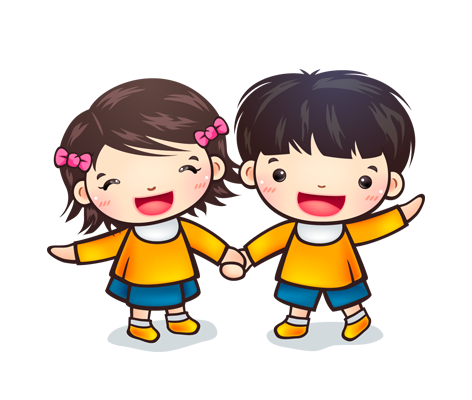 Tính các tích trong bảng nhân 2
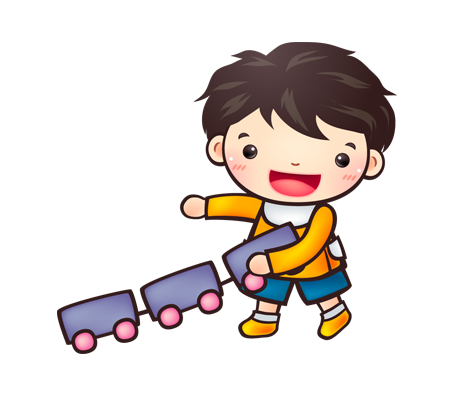 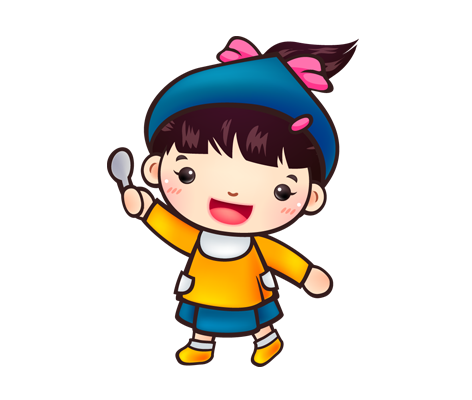 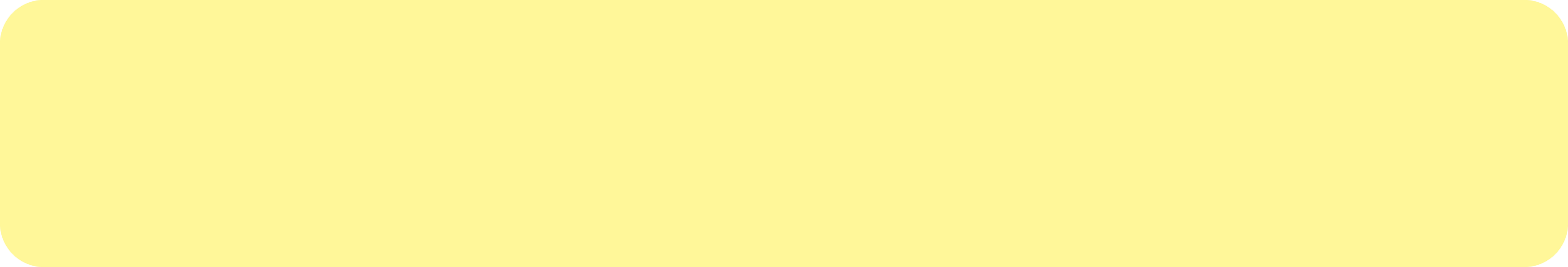 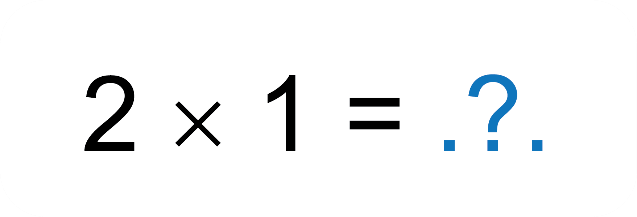 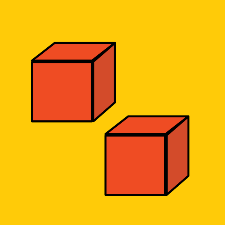 2
Hoạt động nhóm 4
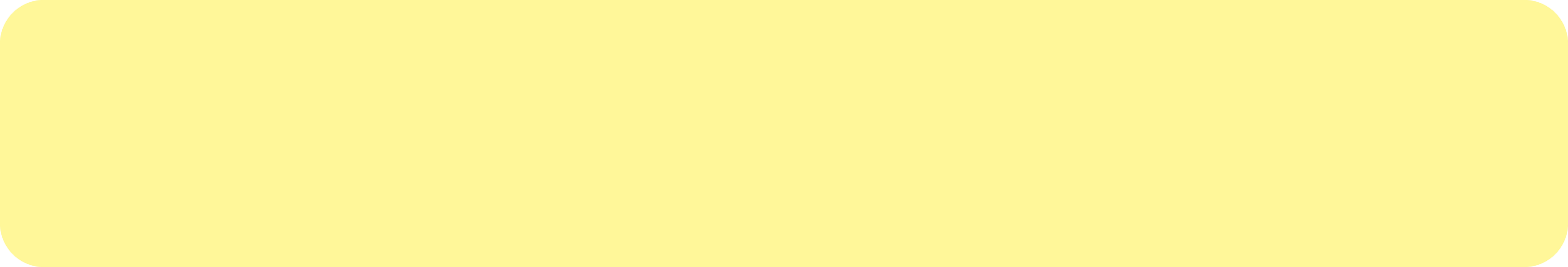 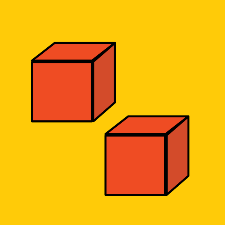 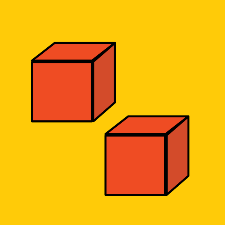 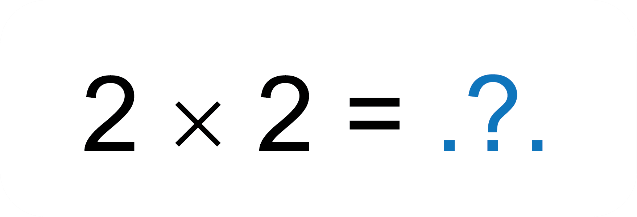 4
Có thể đếm hoặc dùng cách tính tổng các số hạng bằng nhau
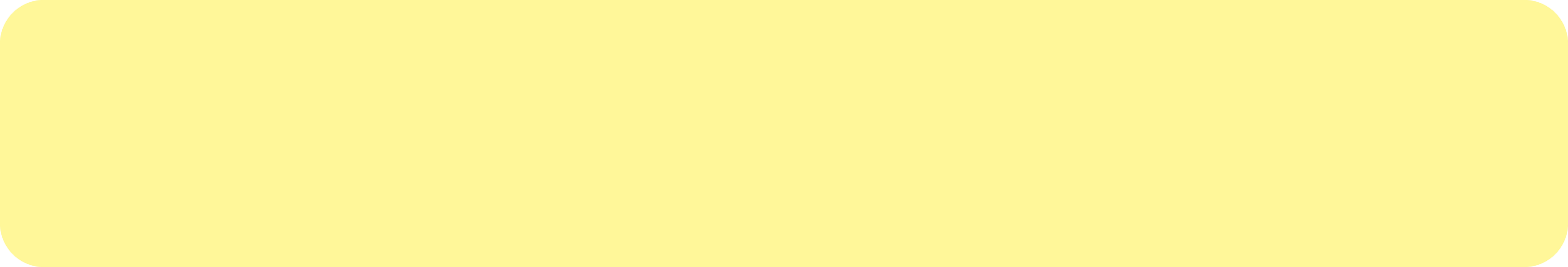 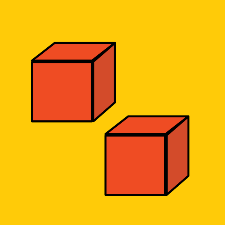 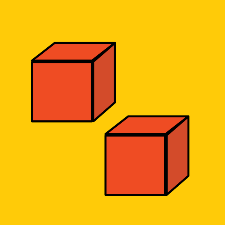 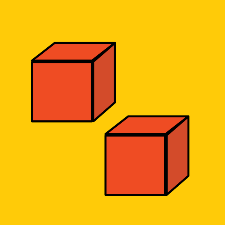 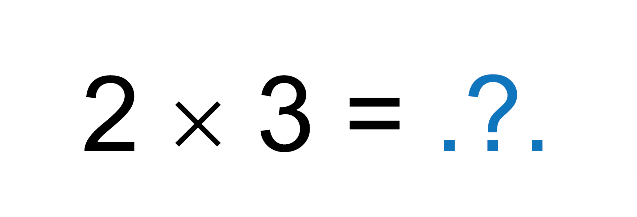 6
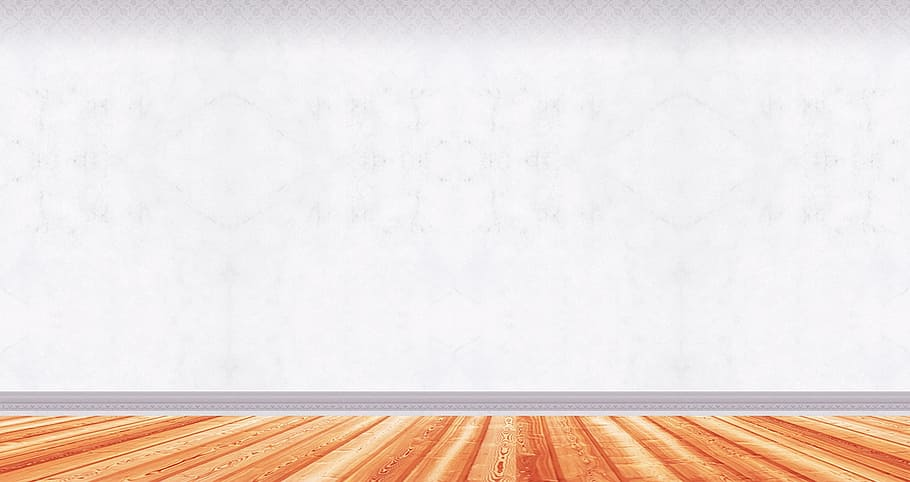 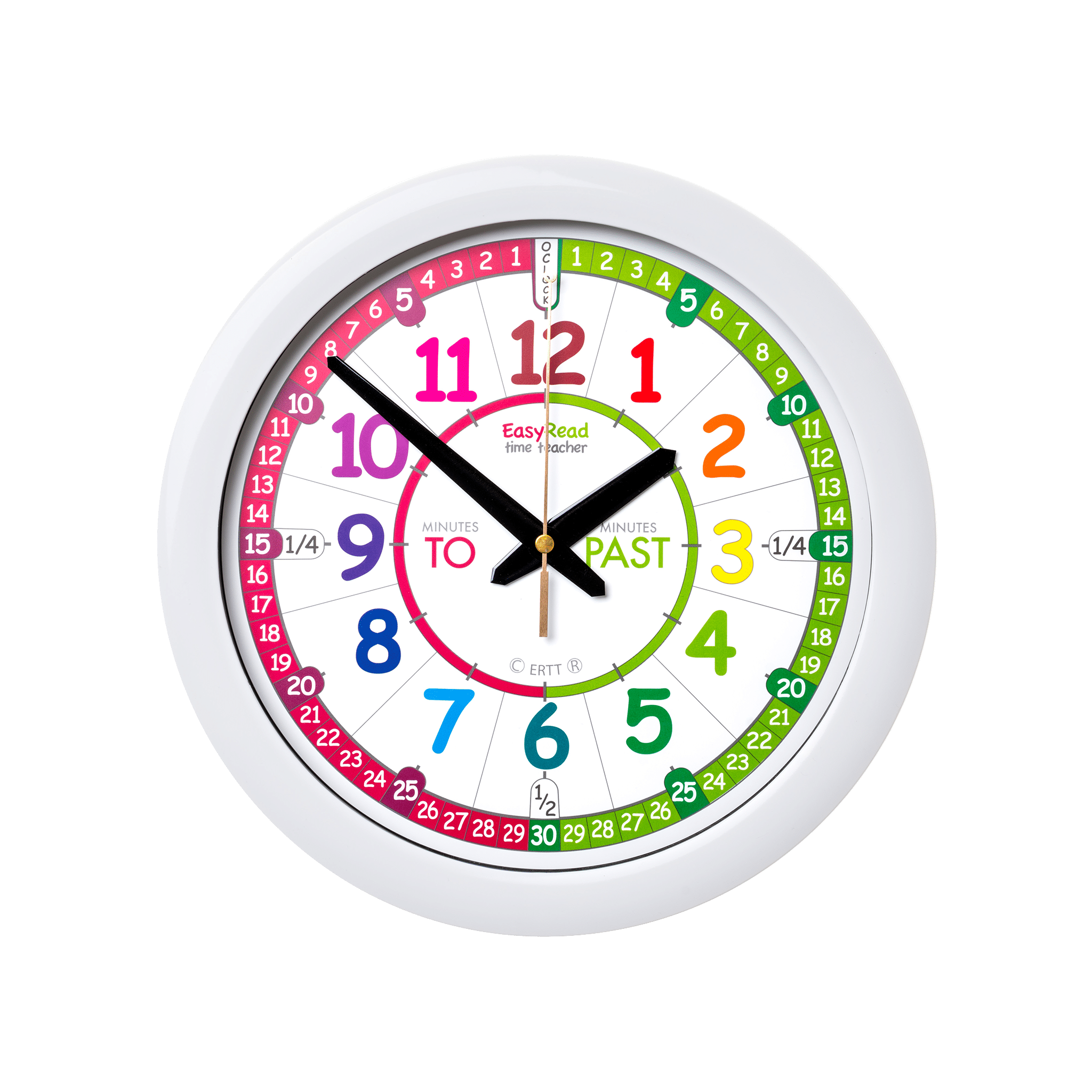 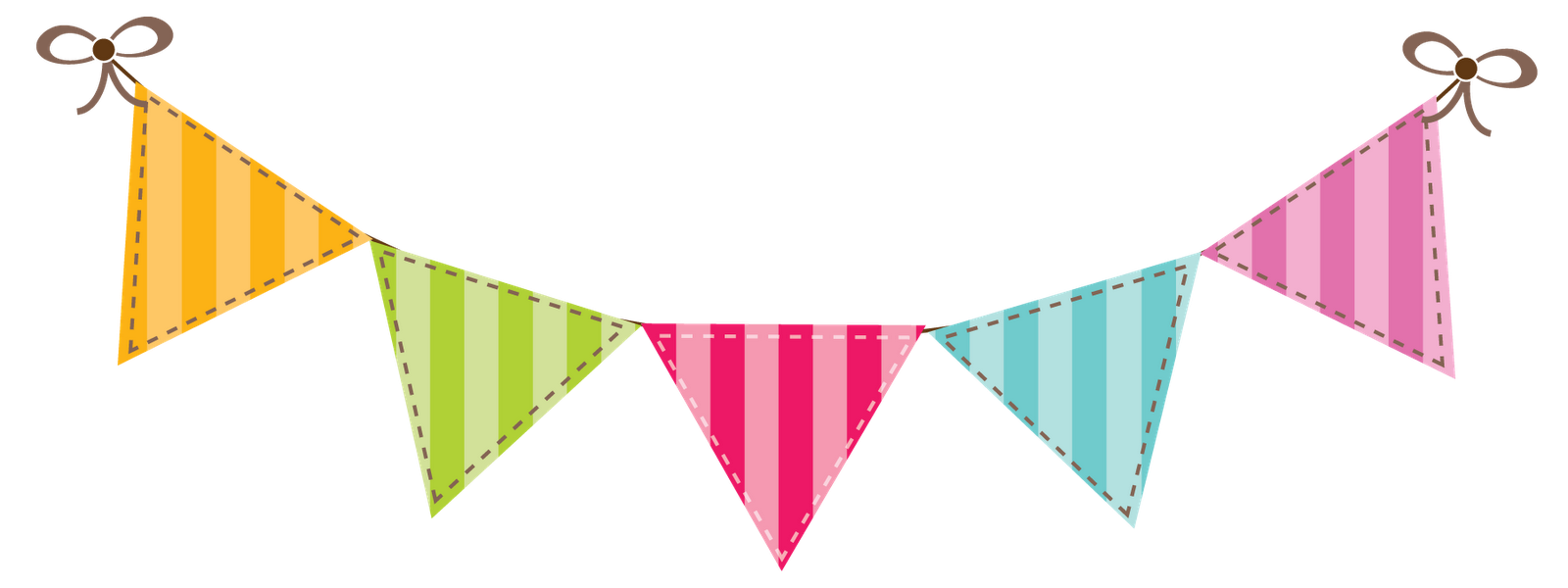 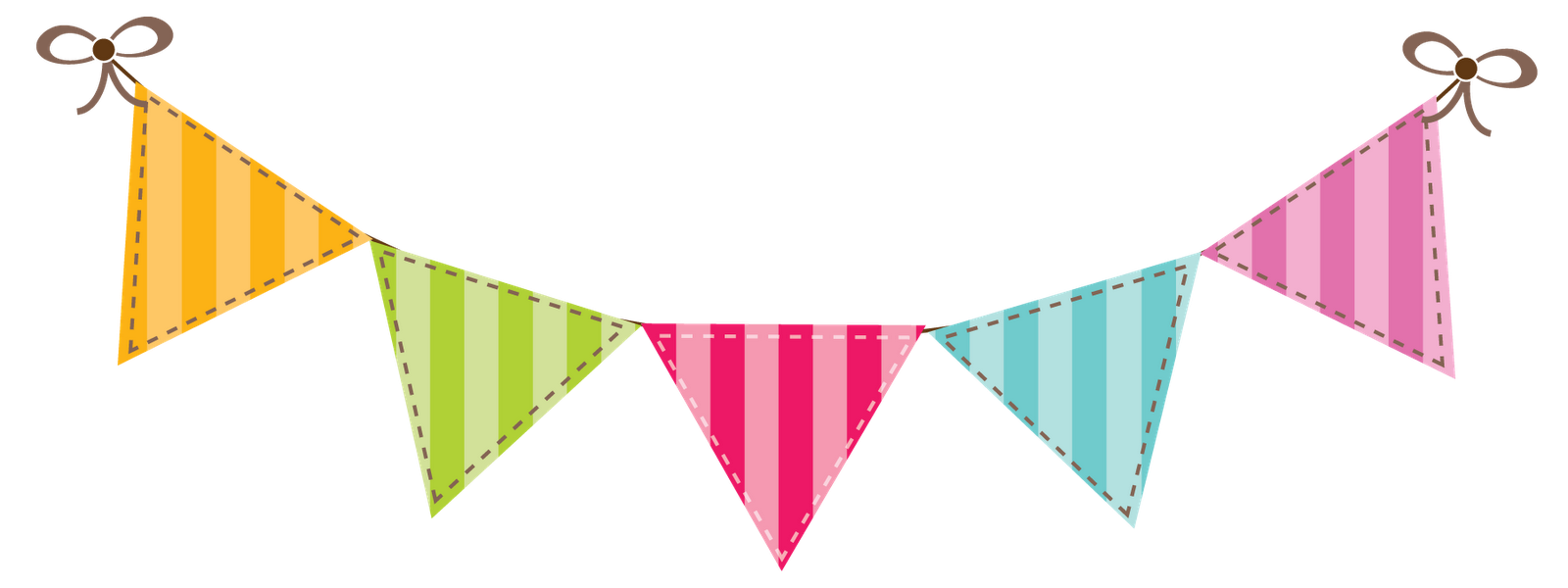 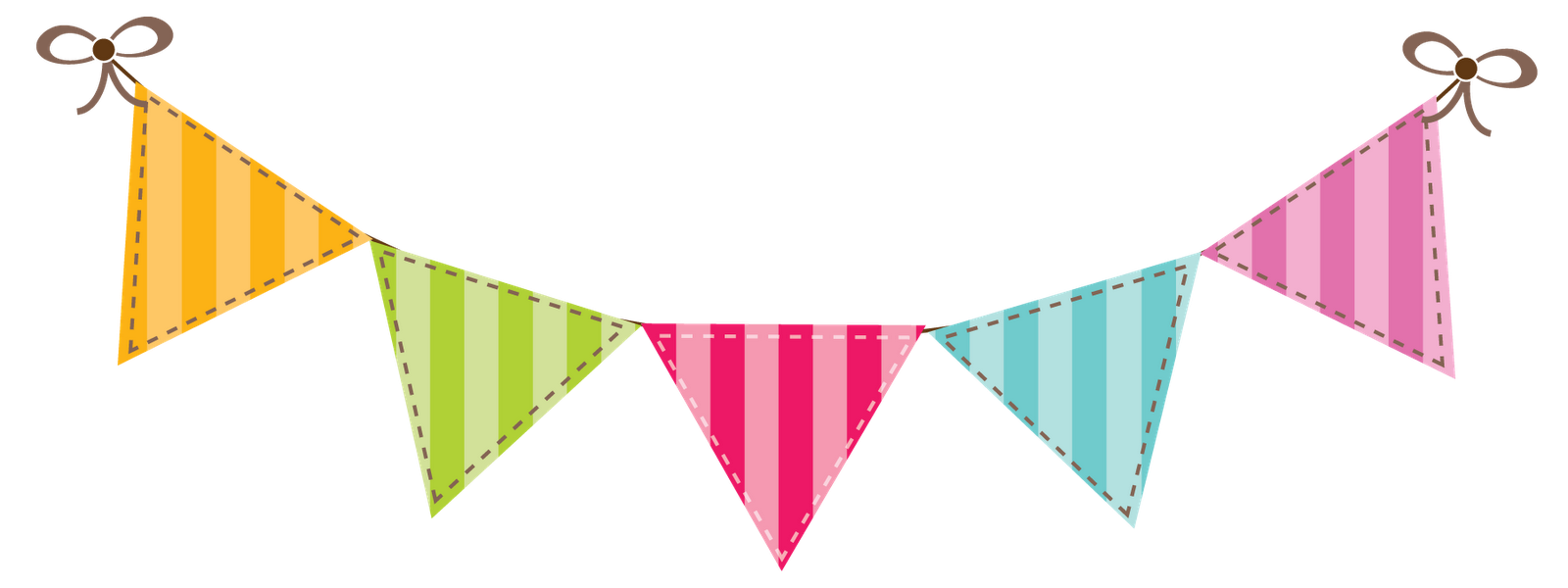 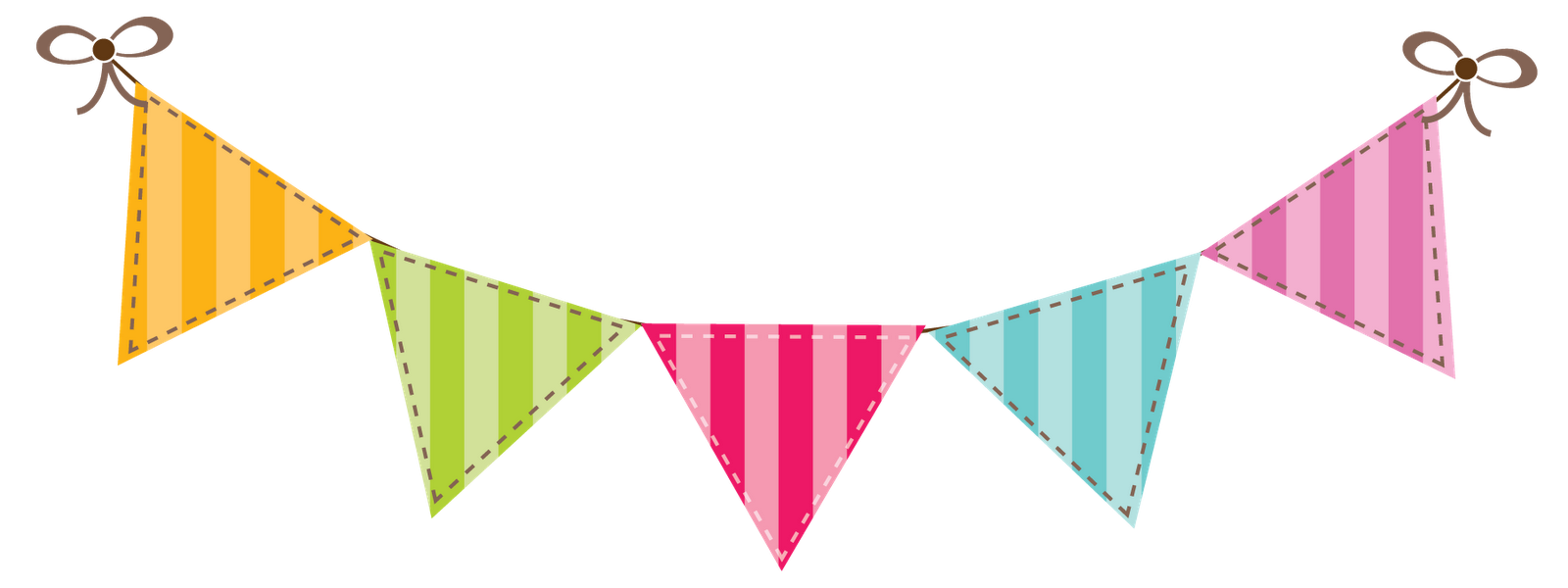 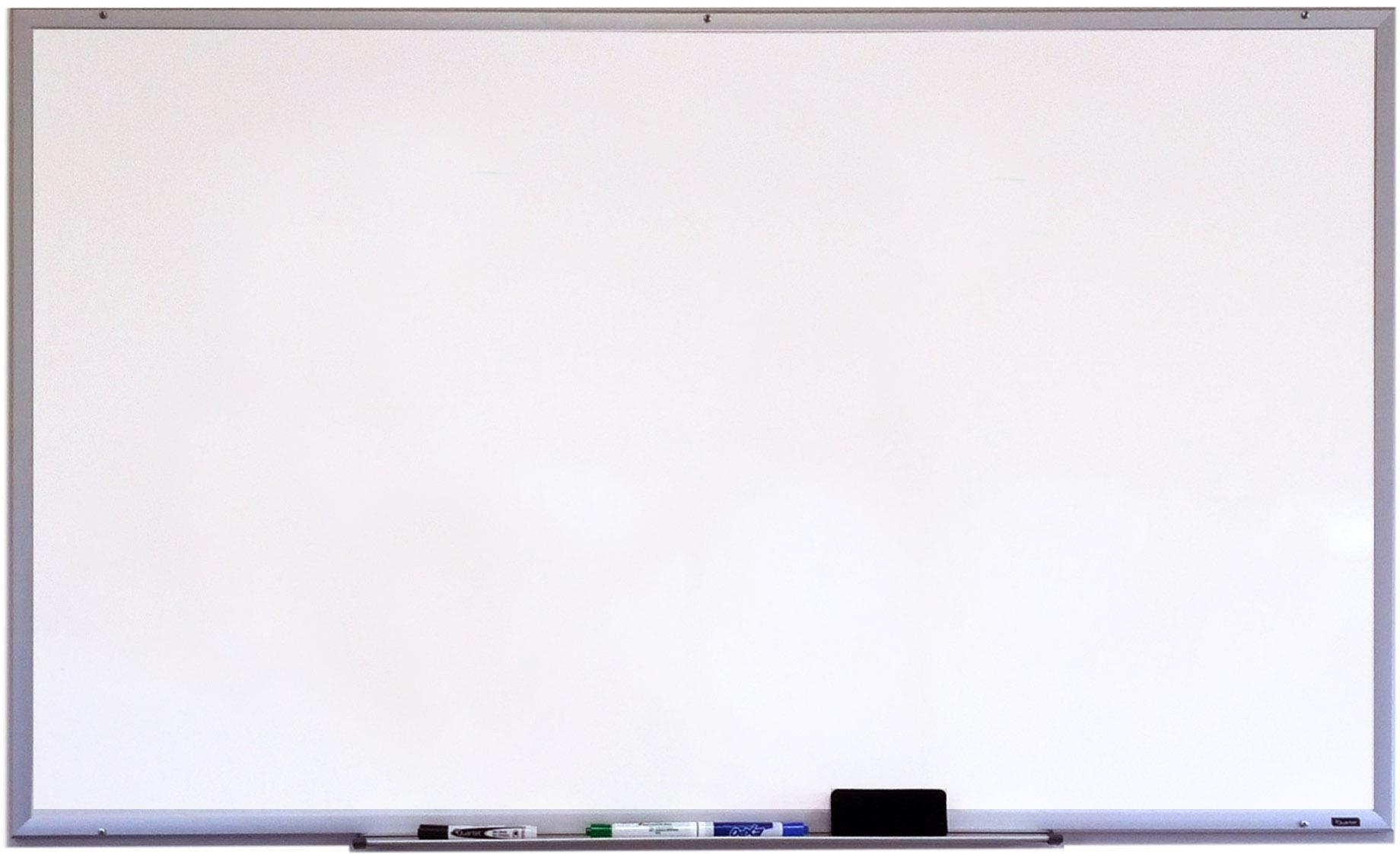 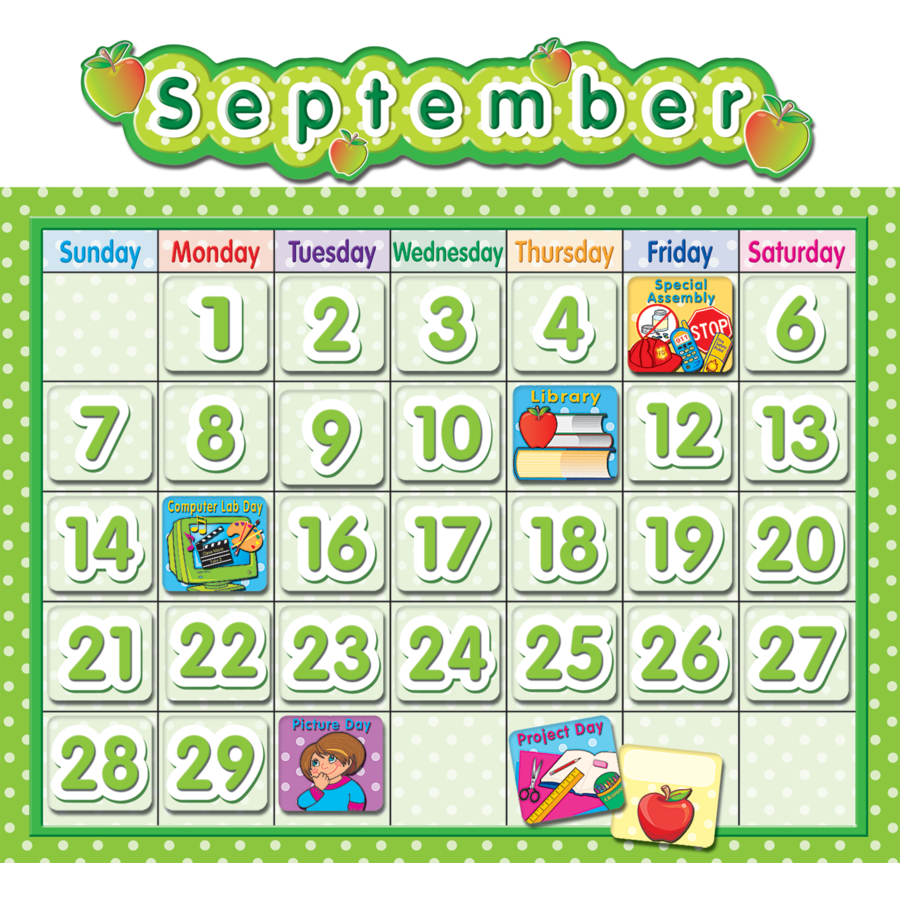 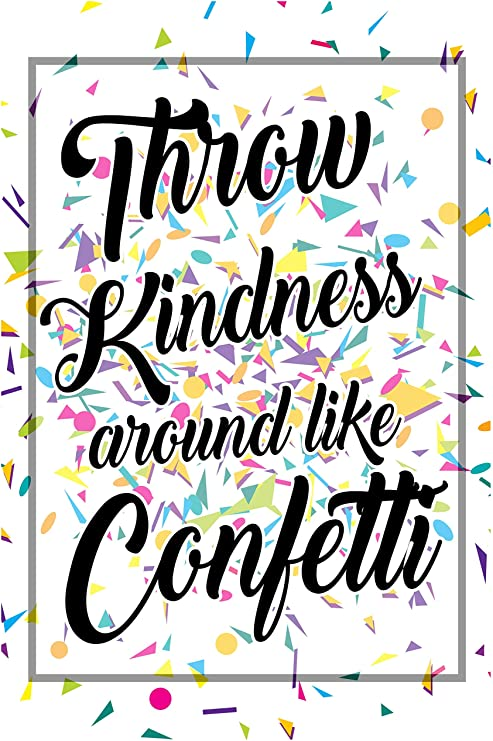 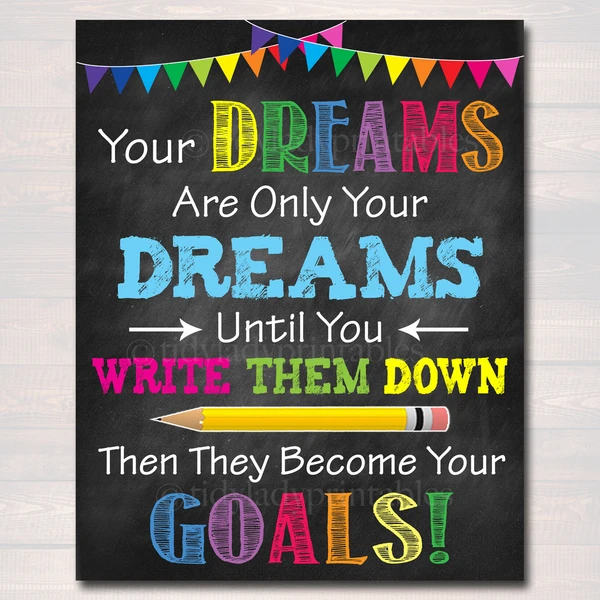 Nếu ta lập một bảng nhân và học thuộc thì sẽ biết ngay kết quả, không cần đếm, không cần tính tổng.
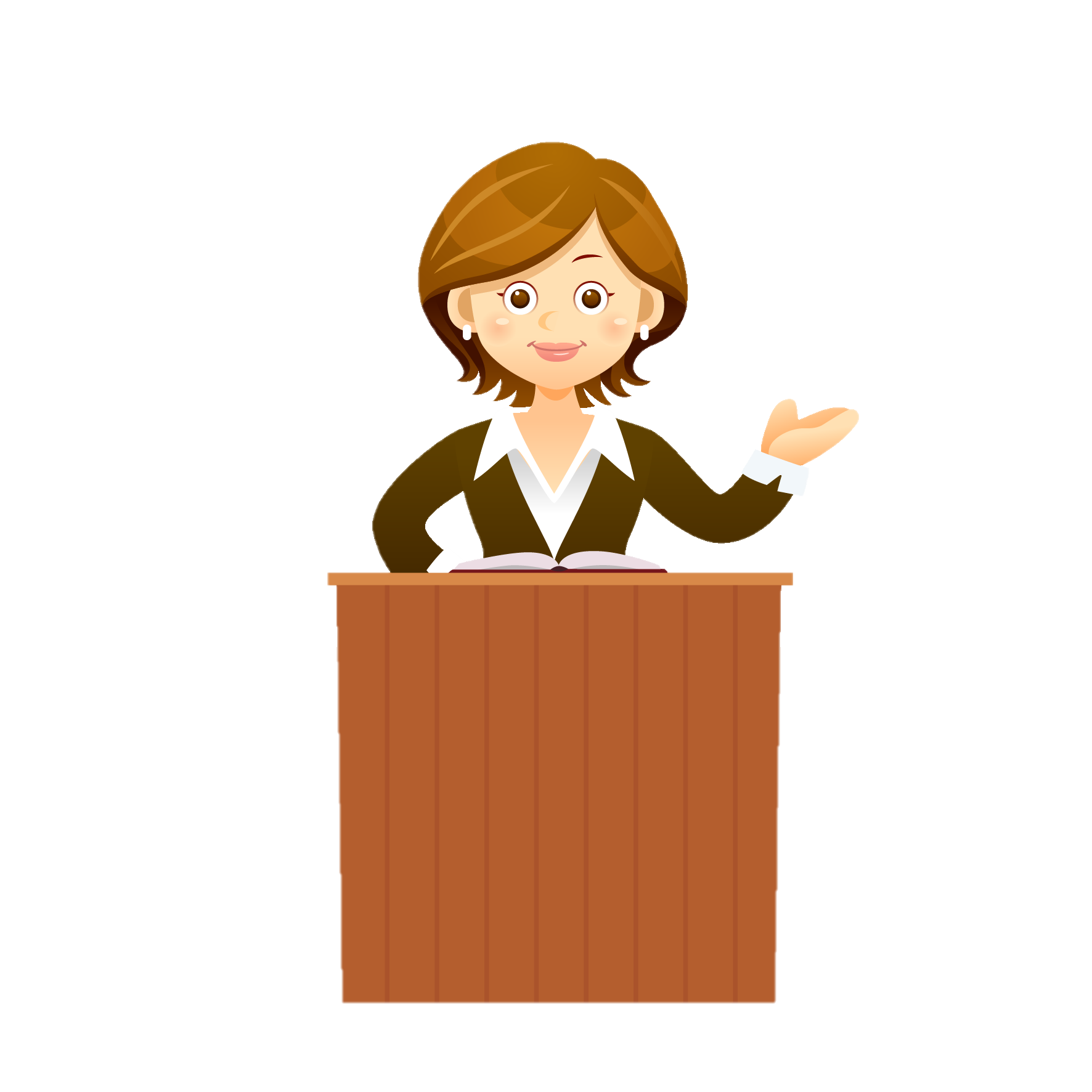 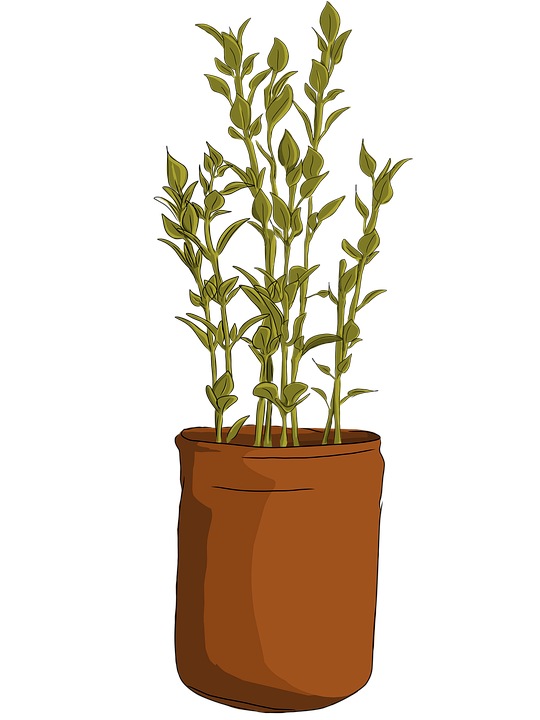 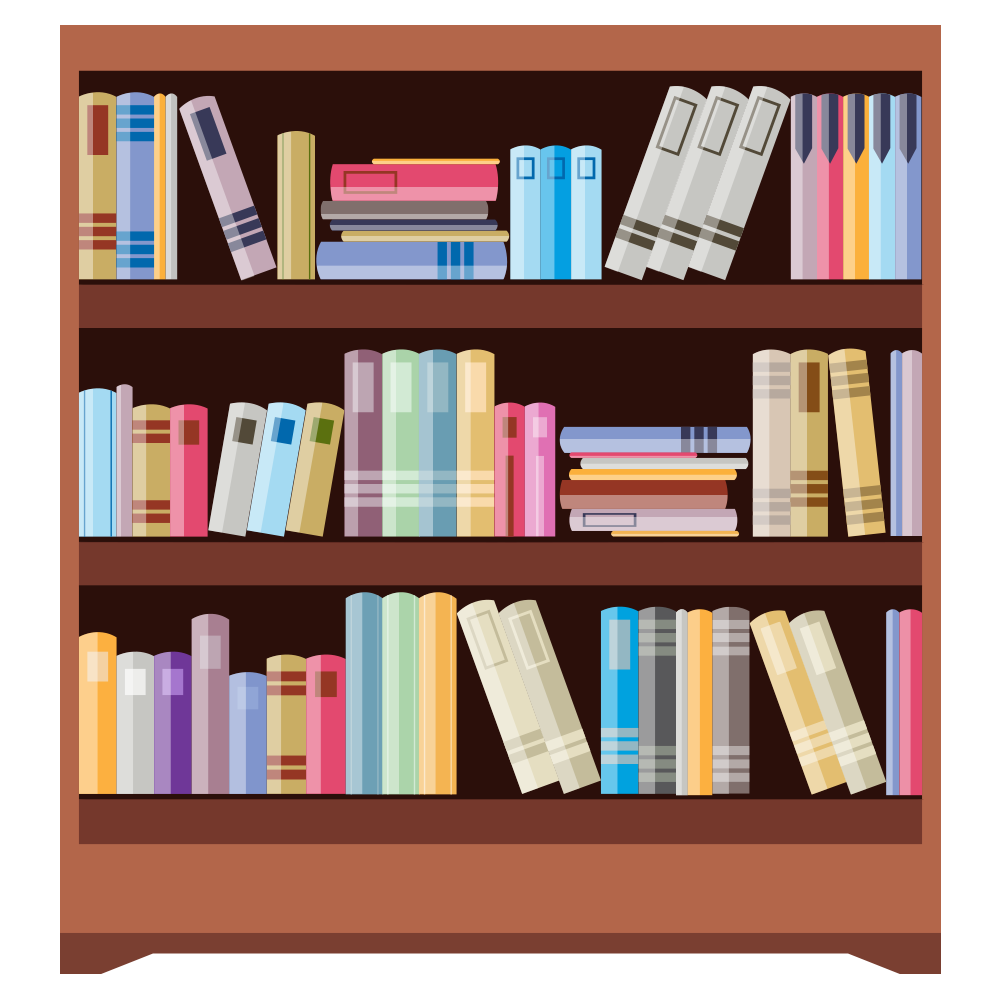 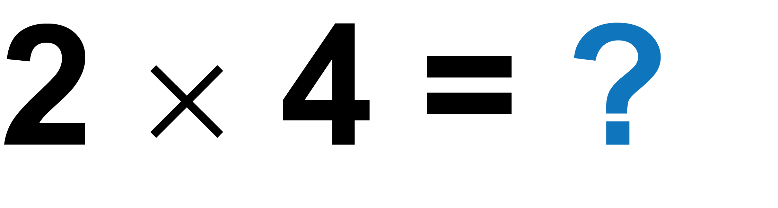 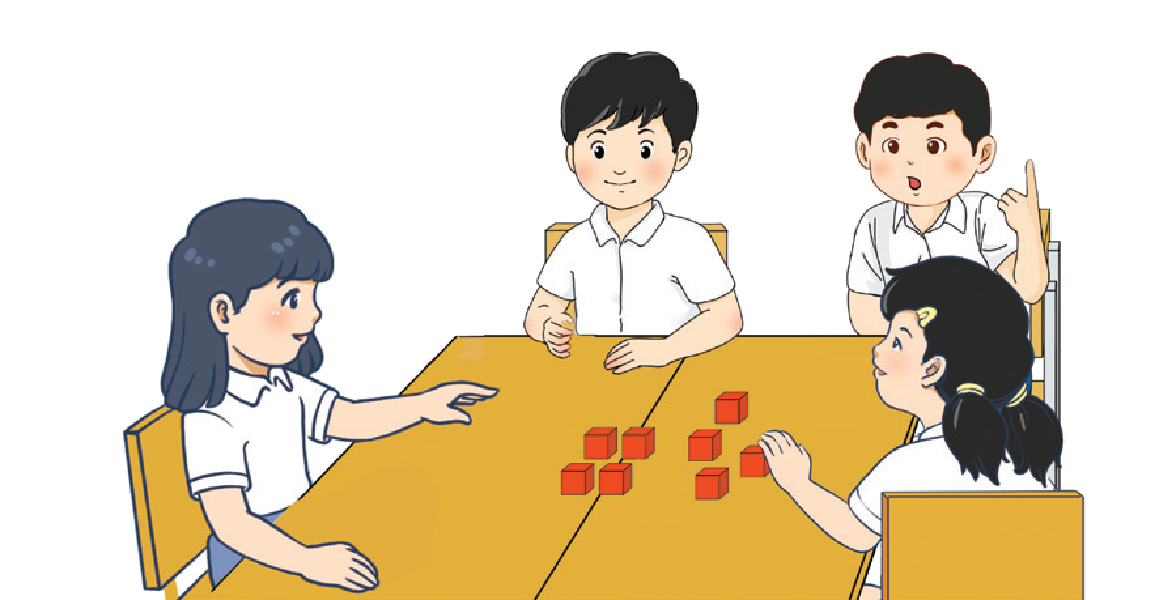 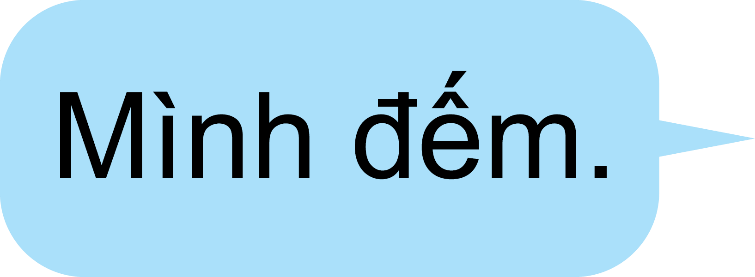 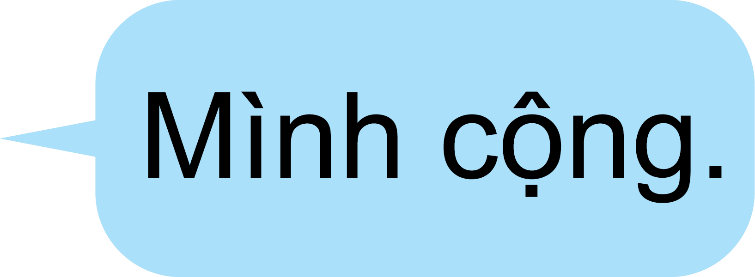 8
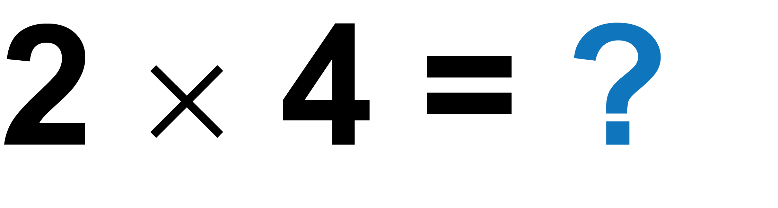 2 được lấy mấy lần?
2 được lấy 4 lần.
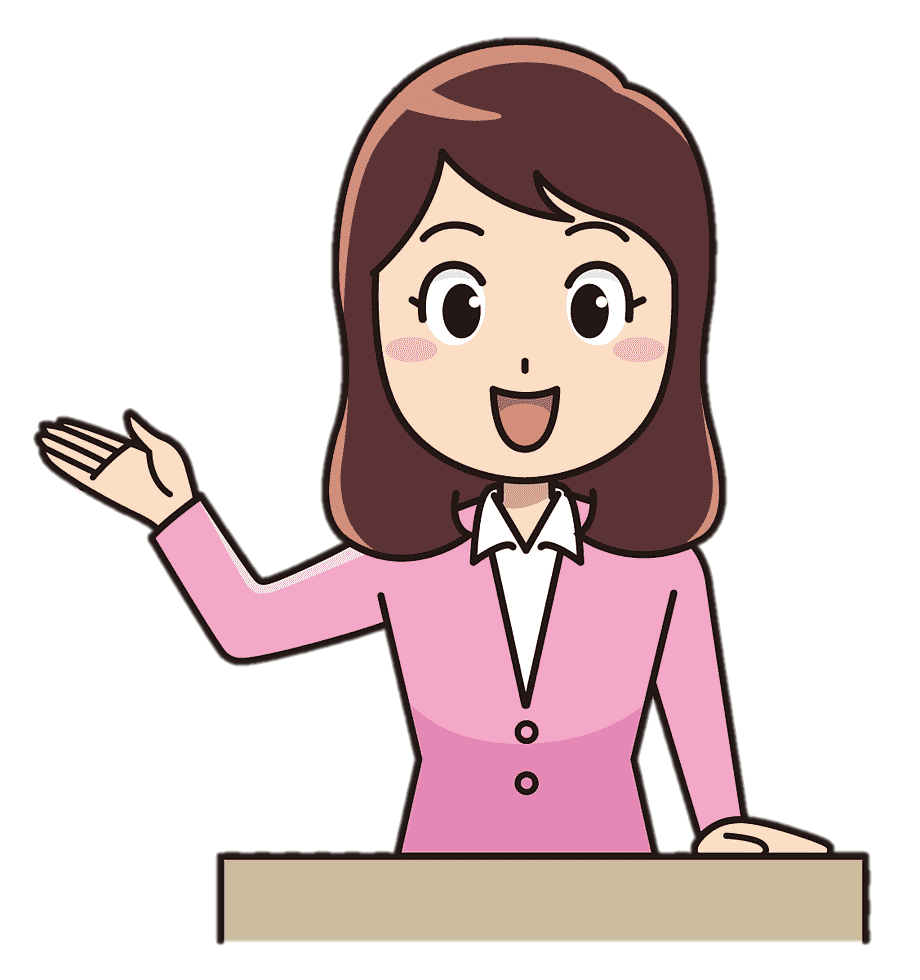 2 + 2 + 2 + 2 = 8
2 x 4 = 8
Bảng nhân 2
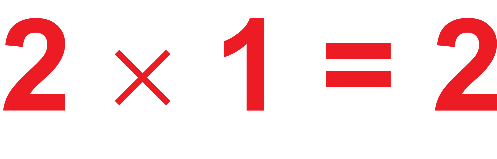 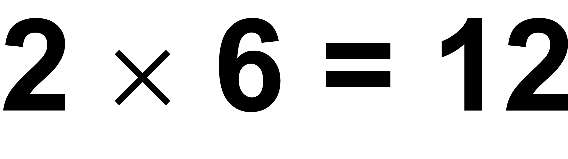 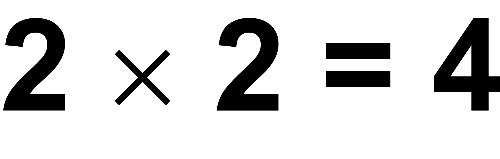 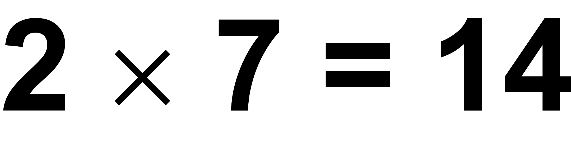 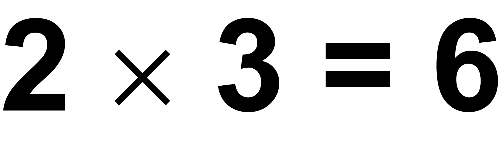 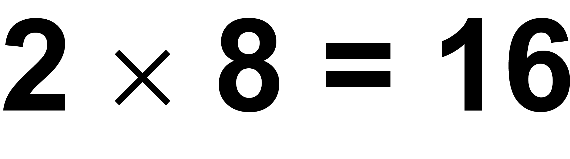 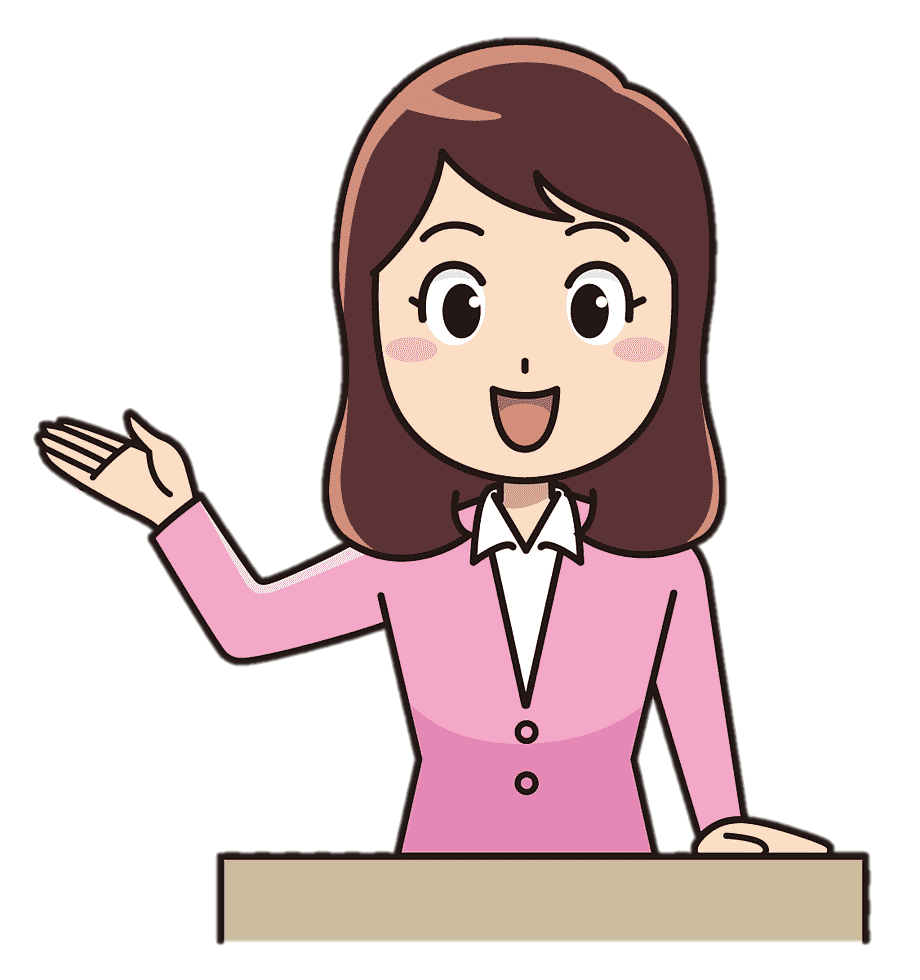 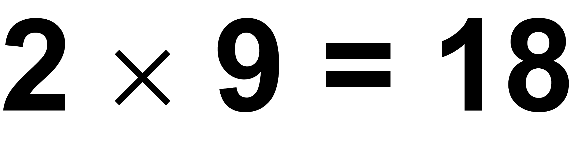 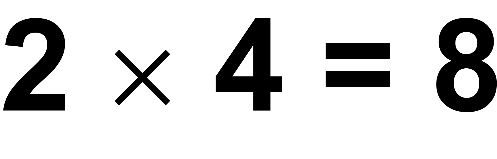 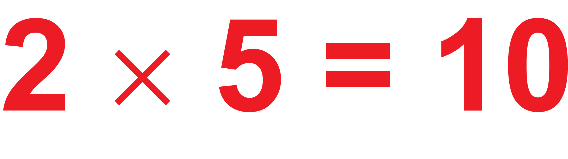 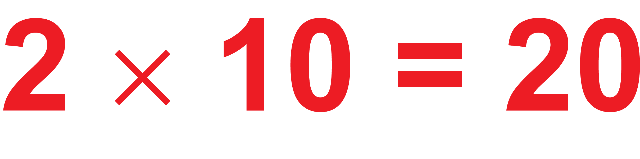 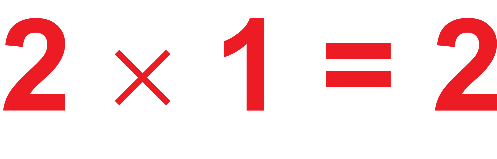 Các tích trong bảng nhân 2 có gì đặc biệt ?
Các thừa số thứ hai trong bảng nhân 2 có gì đặc biệt ?
Thừa số thứ nhất là mấy ?
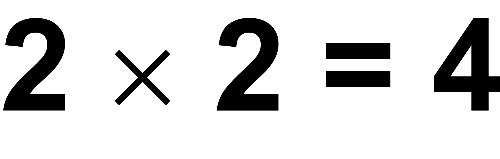 Thừa số thứ nhất đều là 2
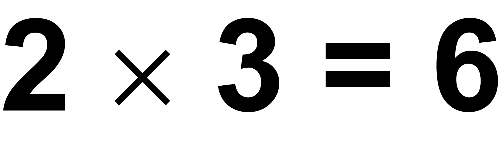 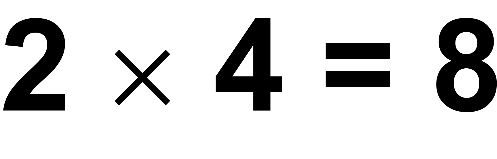 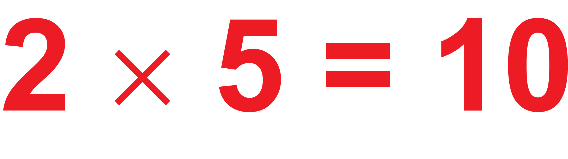 Thừa số thứ hai: các số lần lượt từ 1 đến 10
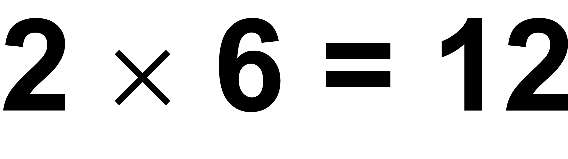 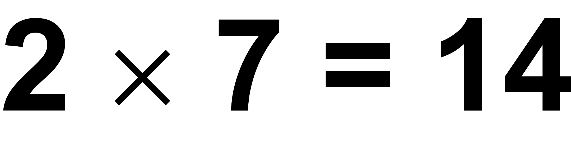 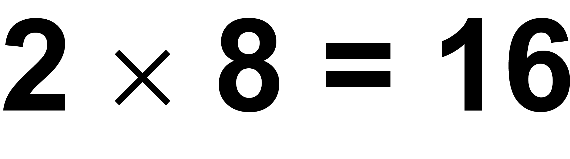 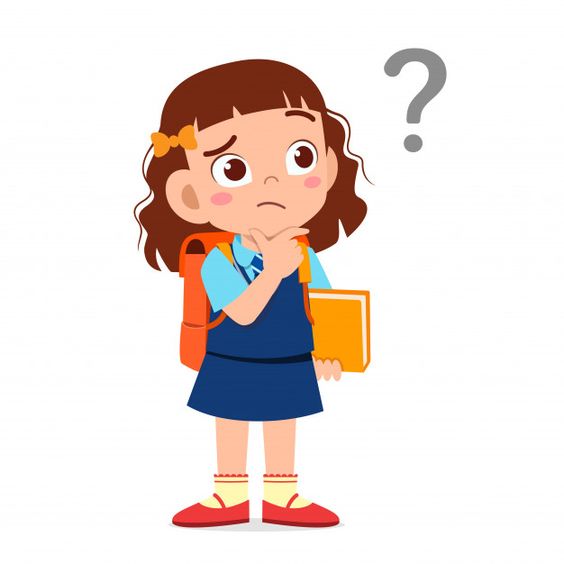 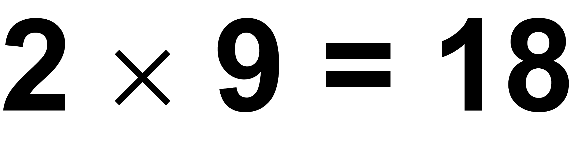 Tích: các số đếm thêm 2, từ 2 đến 10
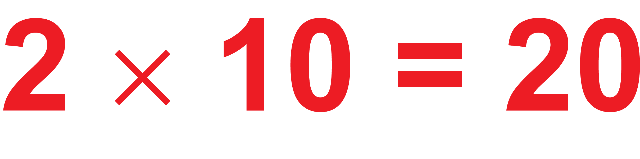 Học thuộc bảng nhân 2
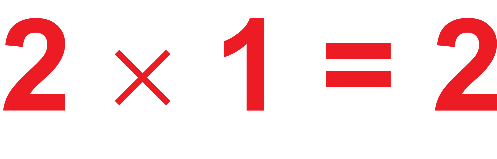 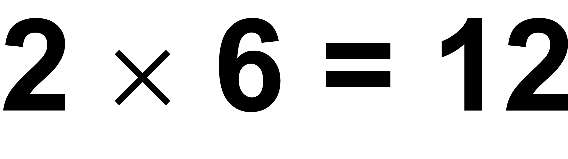 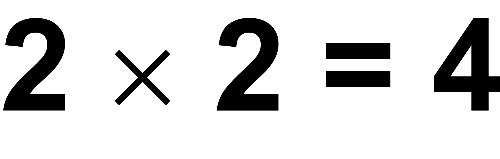 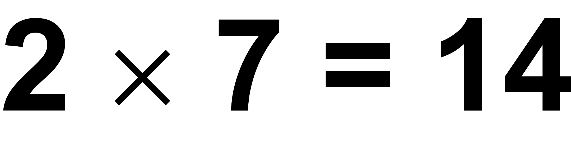 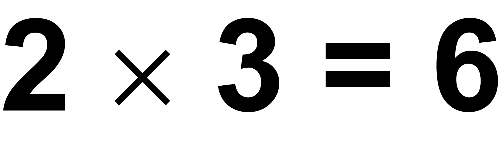 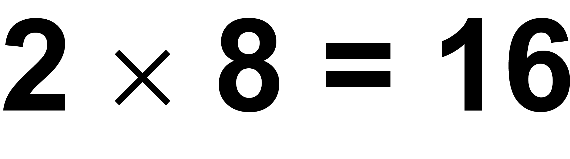 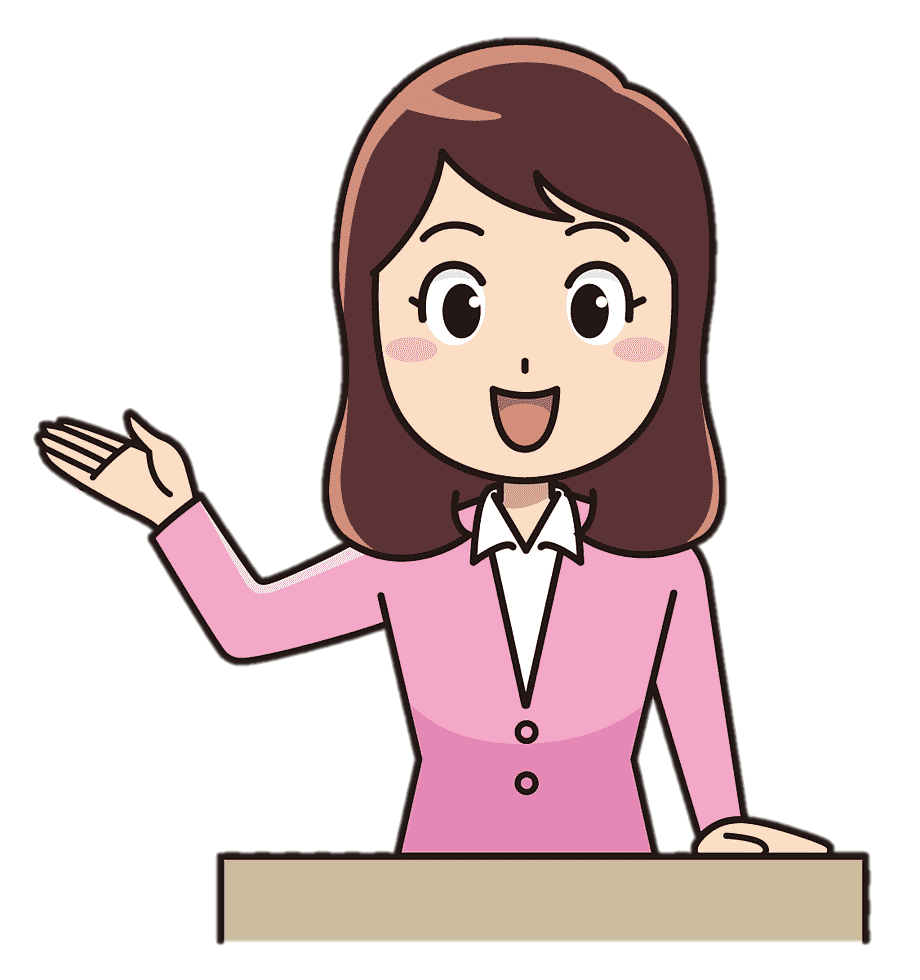 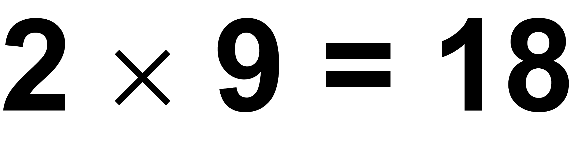 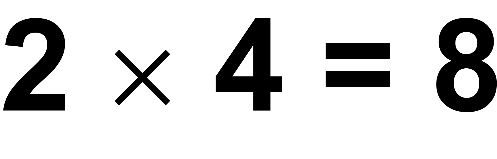 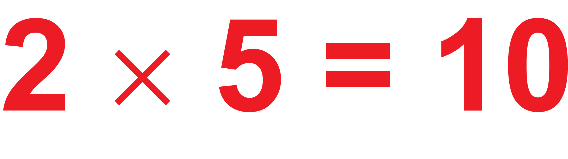 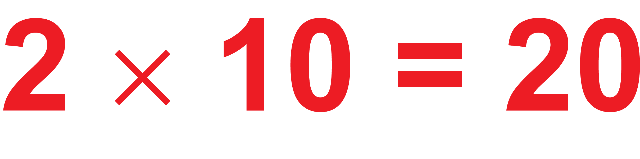 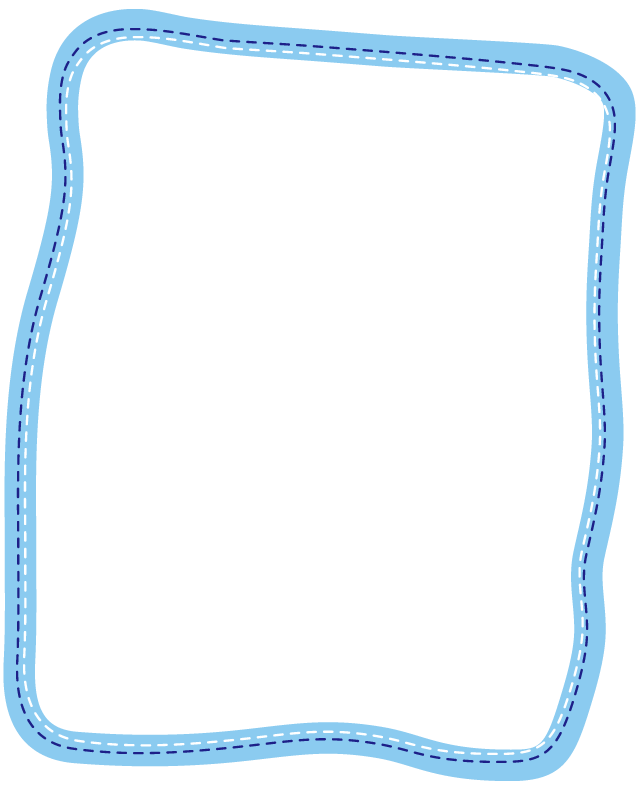 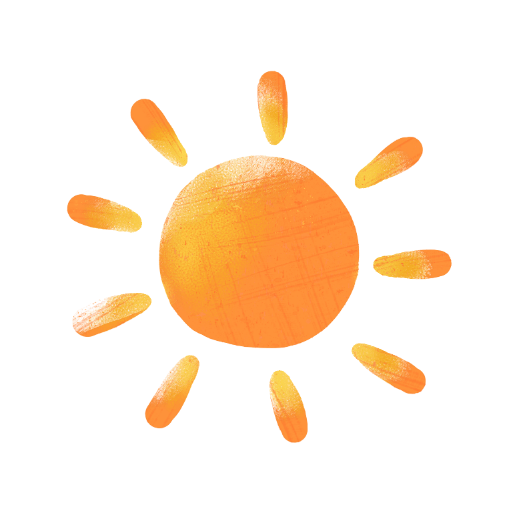 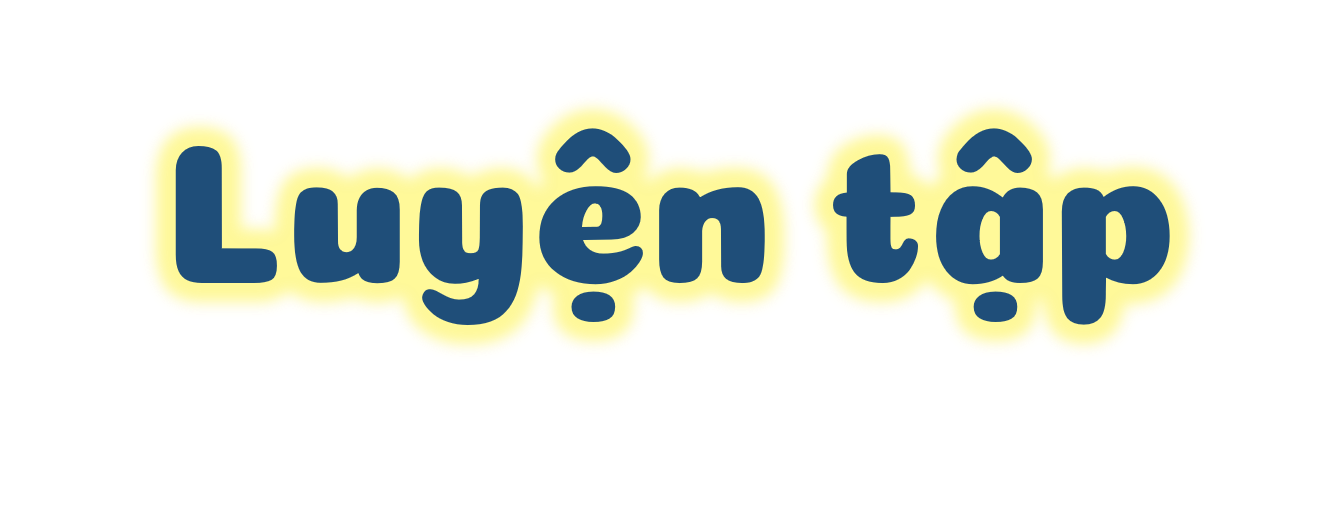 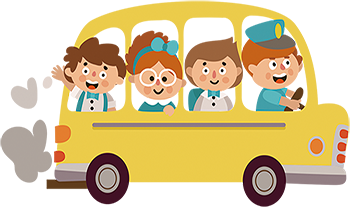 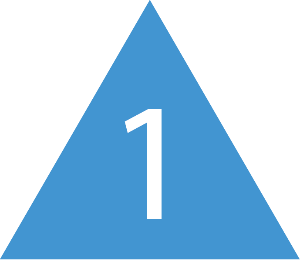 Số?
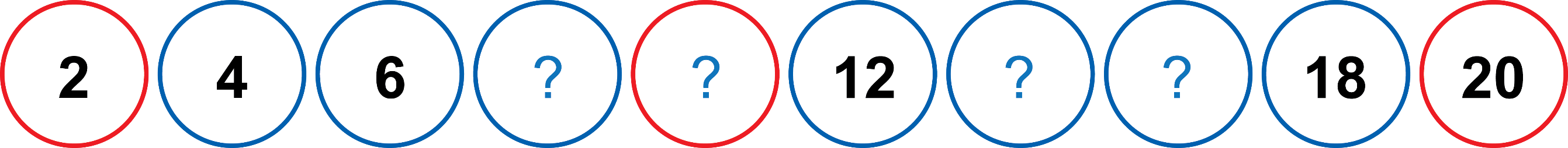 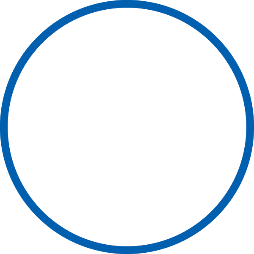 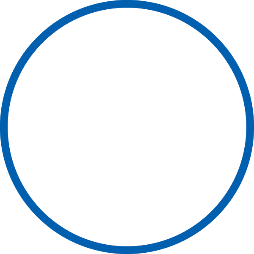 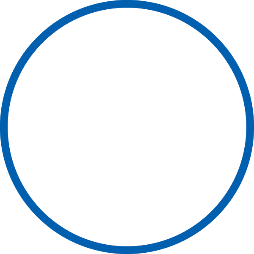 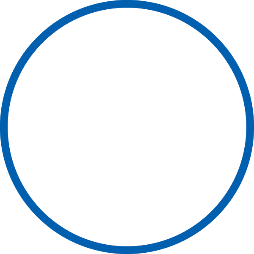 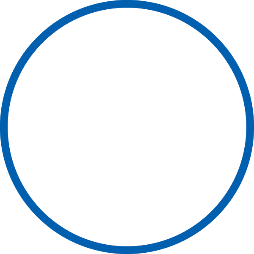 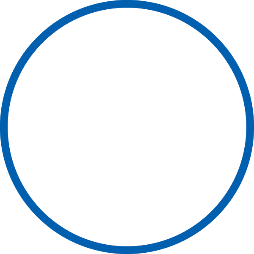 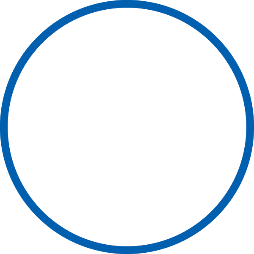 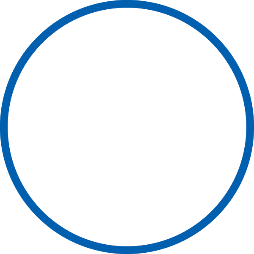 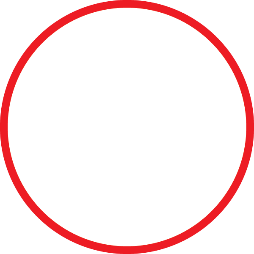 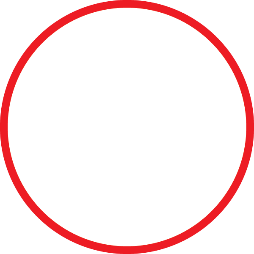 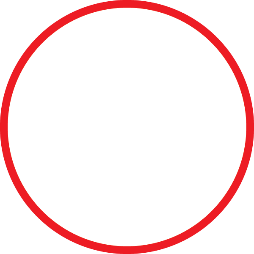 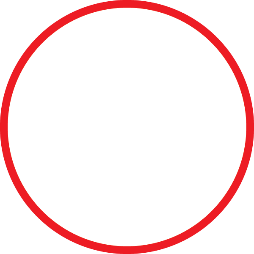 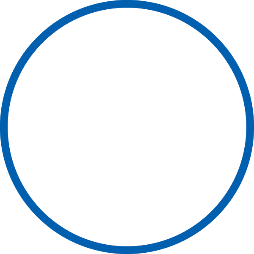 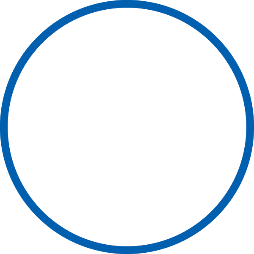 2
14
16
10
20
10
4
16
12
18
14
8
6
8
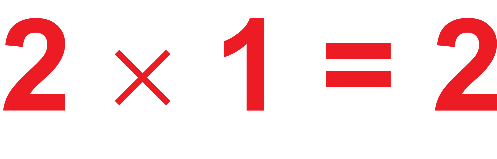 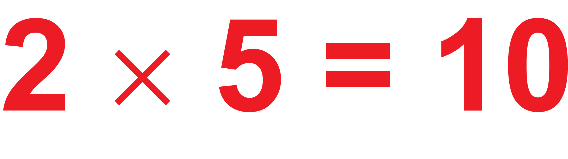 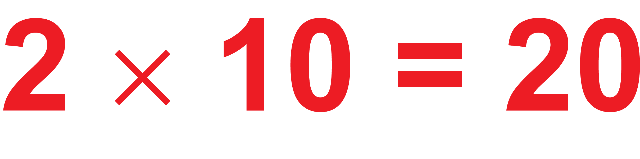 Dựa vào 3 tích trên ta có thể có kết quả của tích khác
2 x 9 = ?
Ví dụ : 2 x 7 = ?
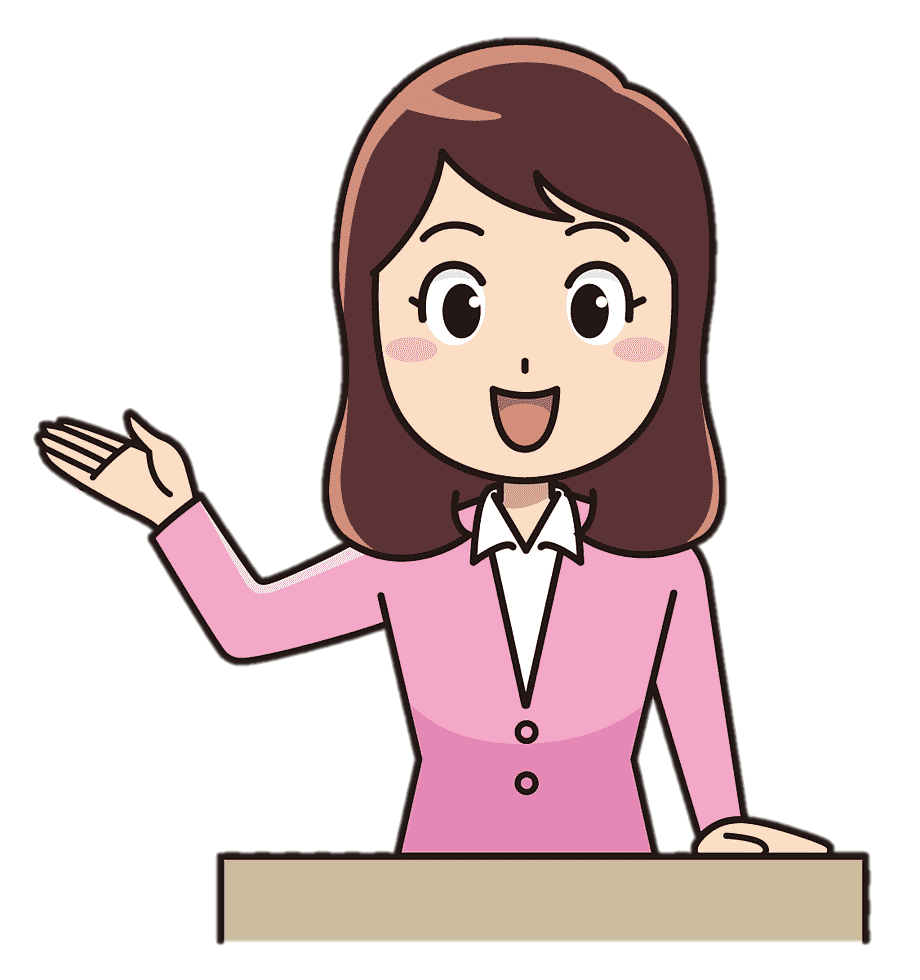 20 – 2 = 18
10 + 2 + 2 = 14
2 x 7 = 14
2 x 9 = 18
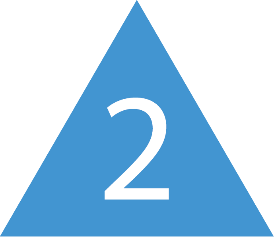 Đố bạn các phép nhân trong bảng.
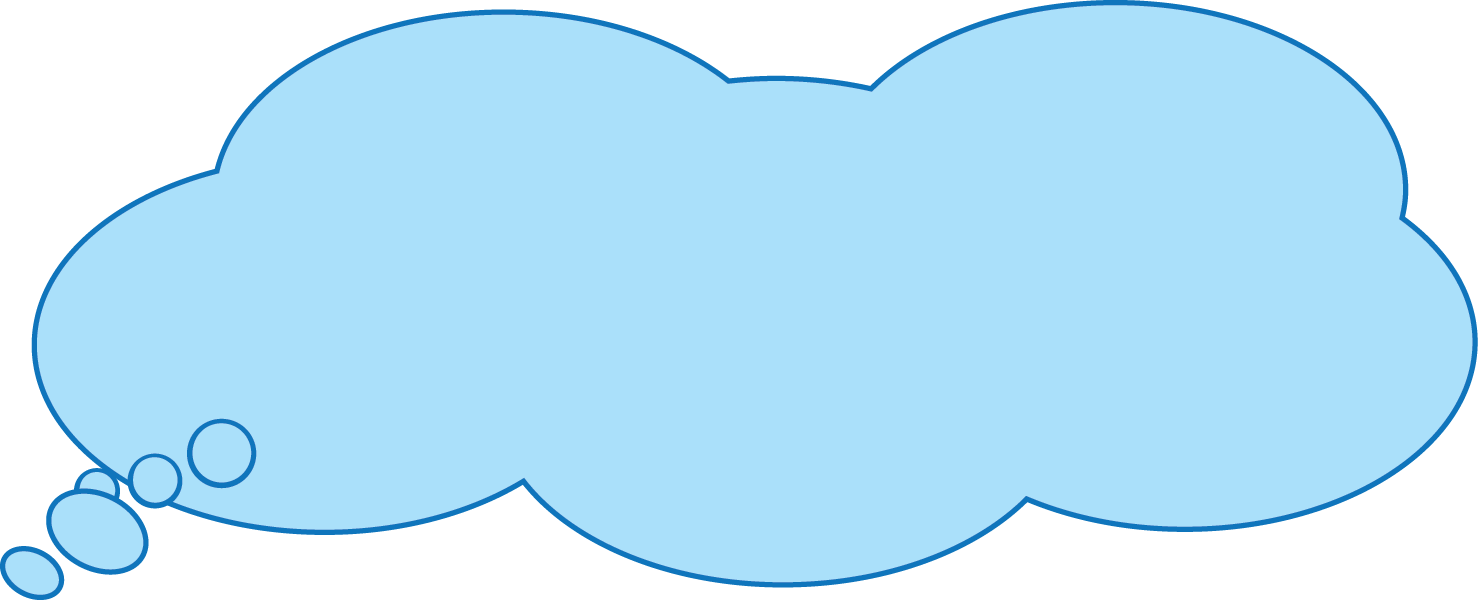 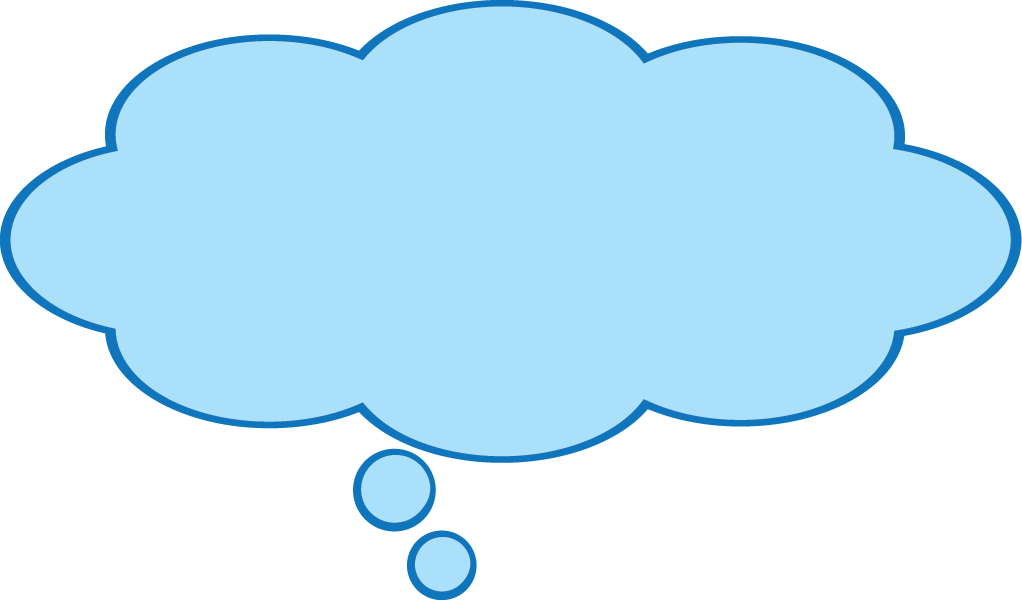 Dựa vào tích  2 x 5 : 10 + 2 + 2 + 2
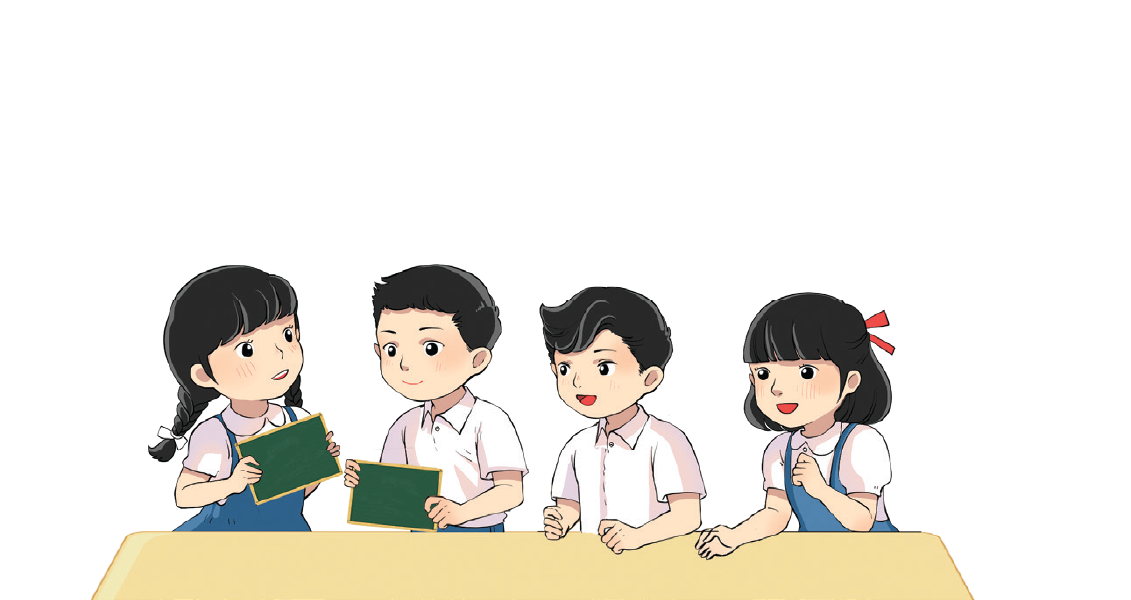 2 x 8 = 16
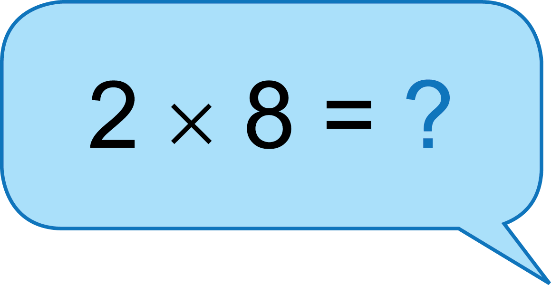 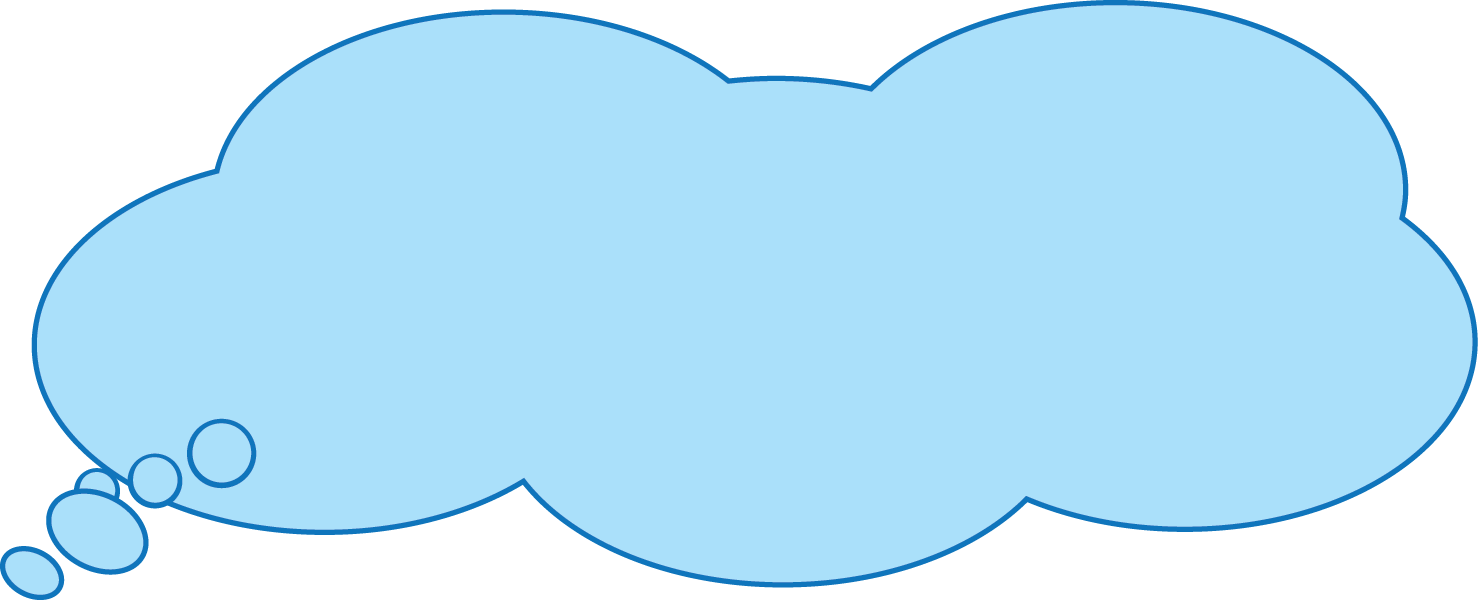 Dựa vào tích 
 2 x 10 : 20 – 2 - 2
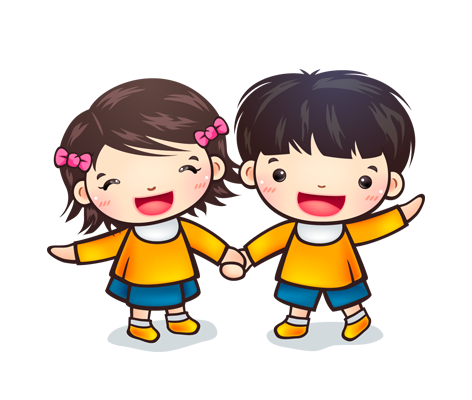 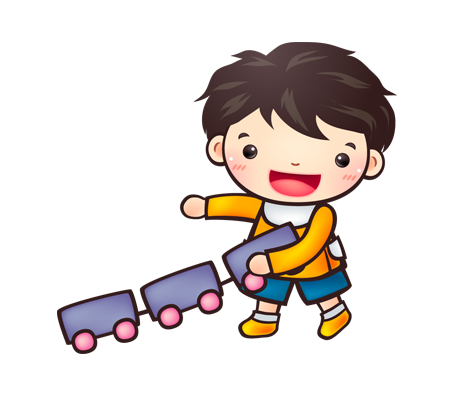 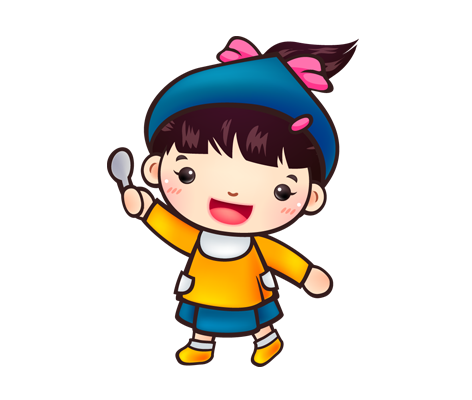 Hoạt động nhóm 4
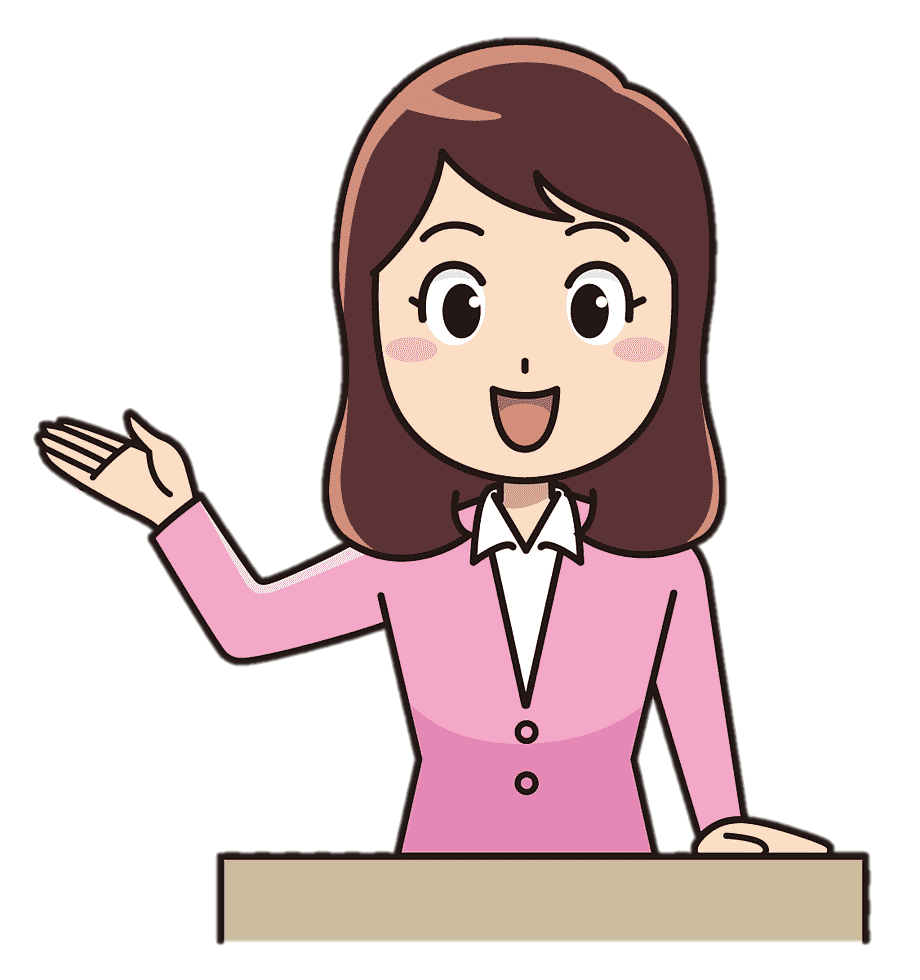 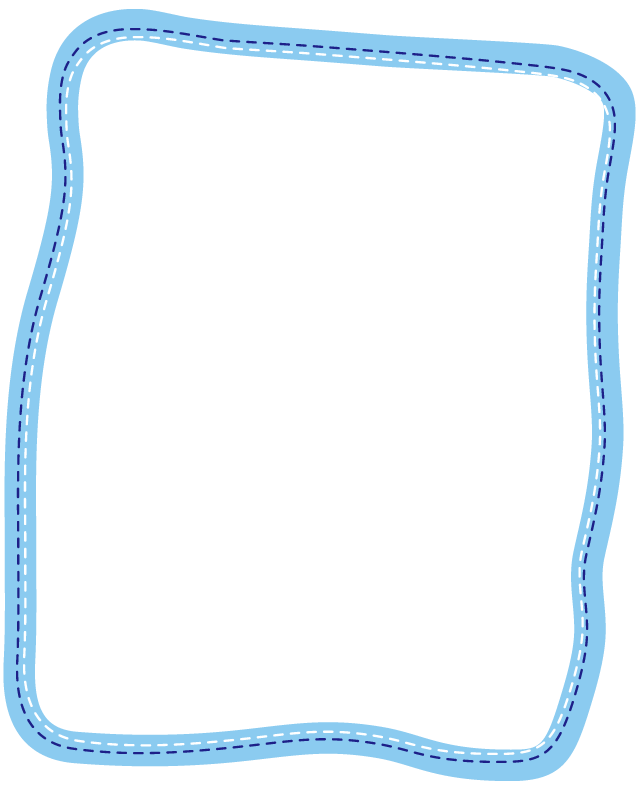 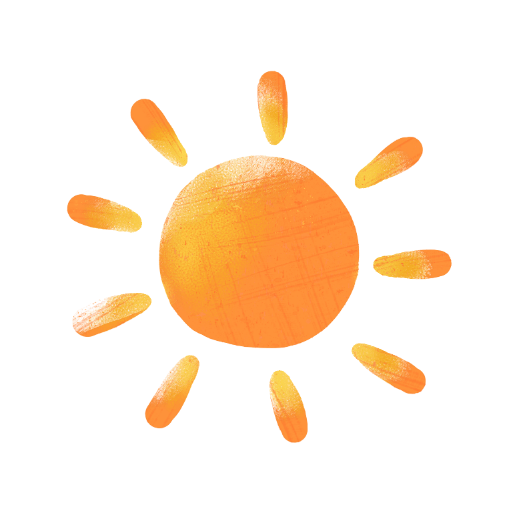 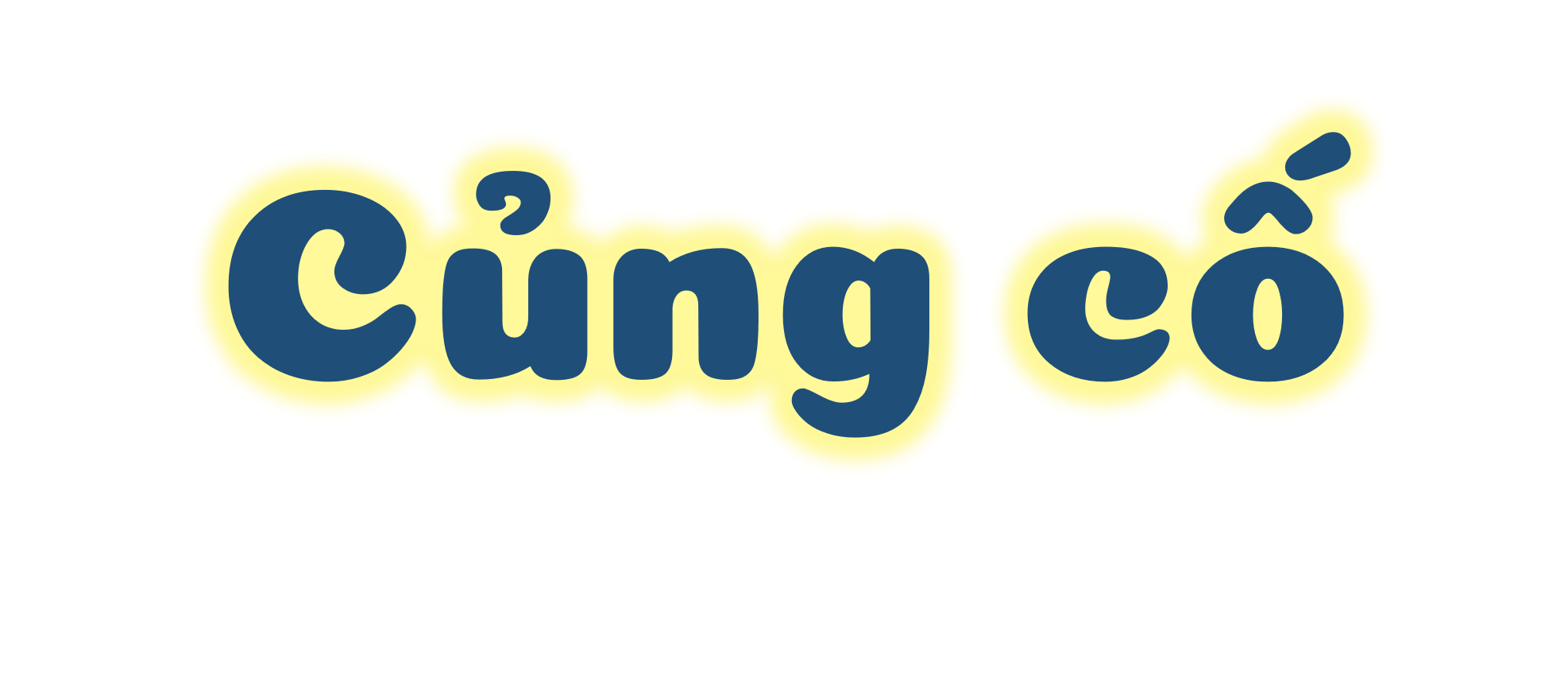 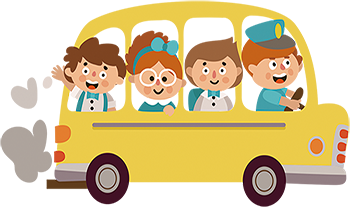 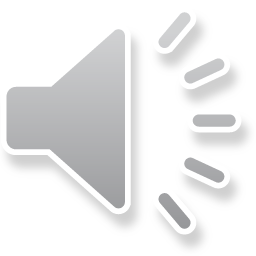 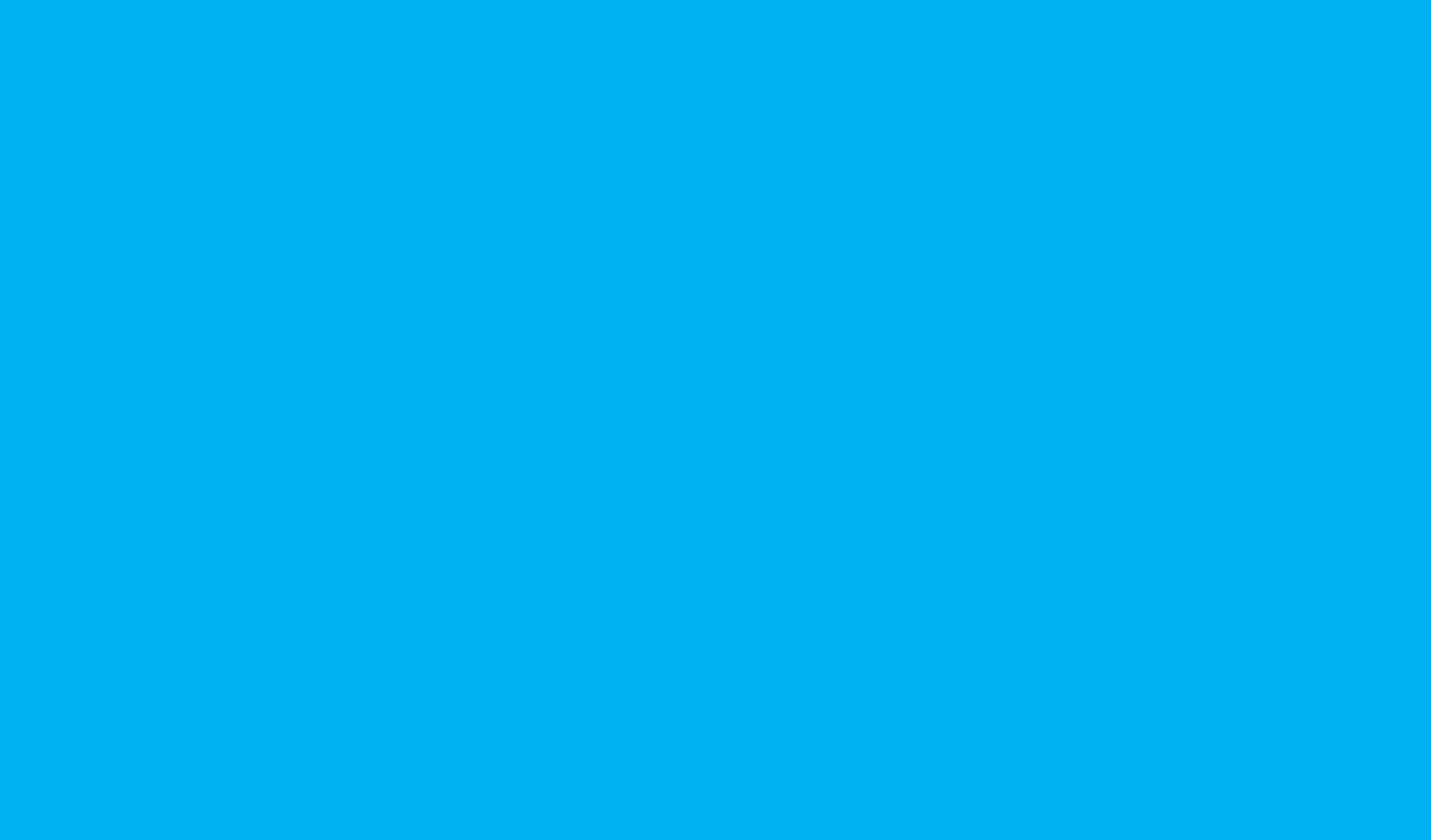 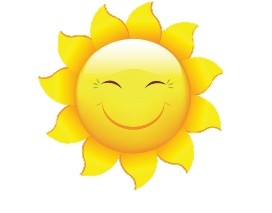 Hoa Mặt Trời
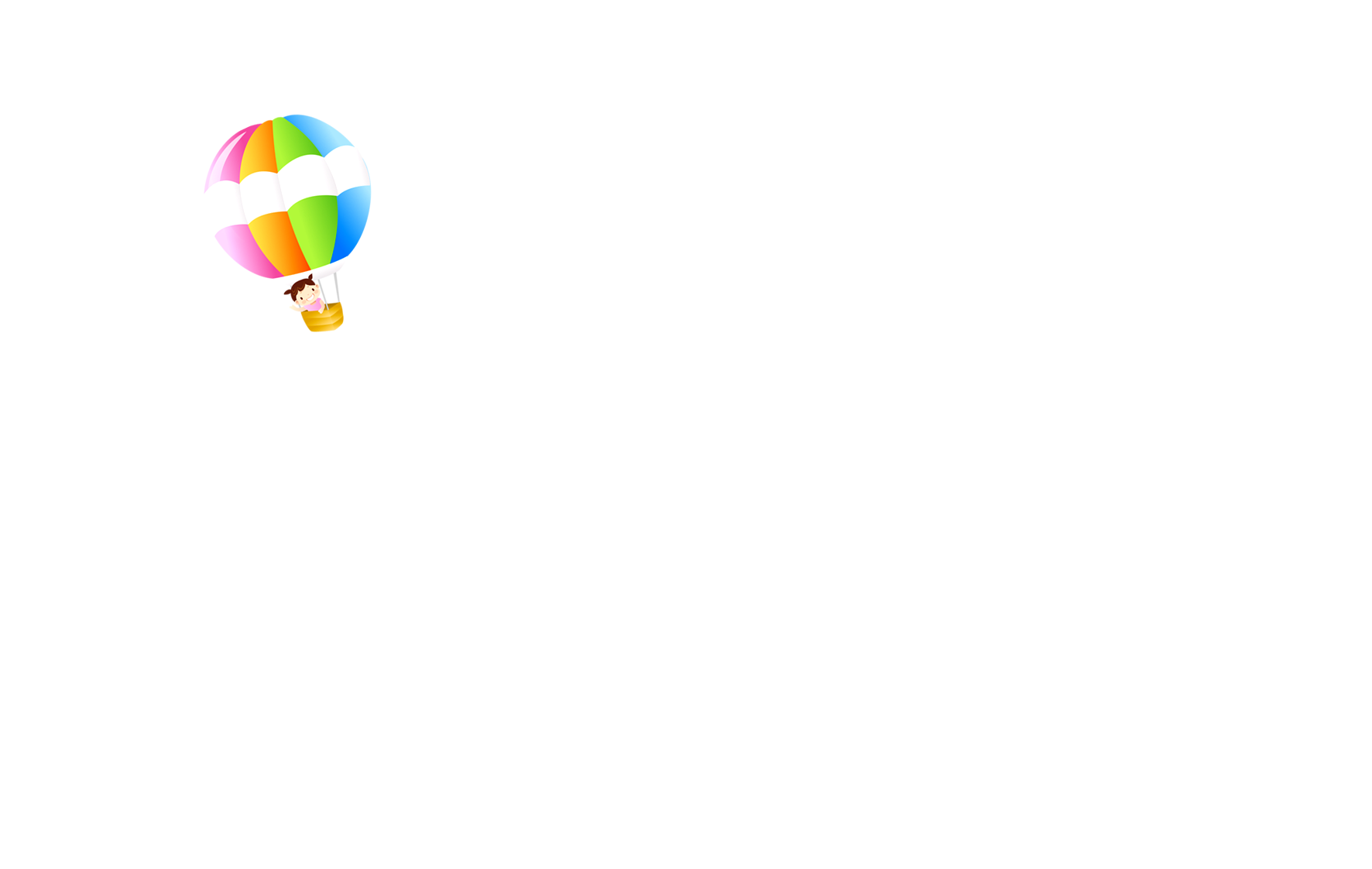 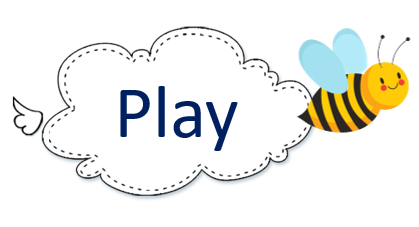 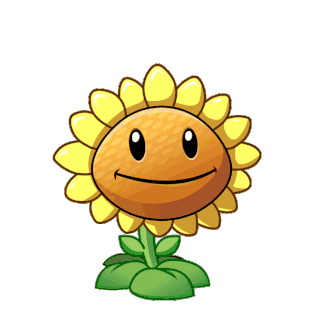 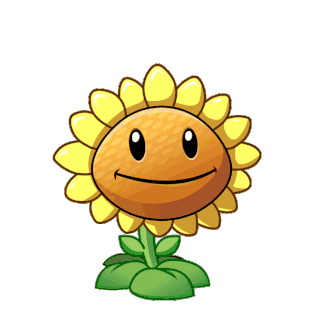 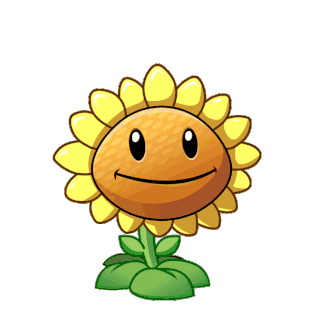 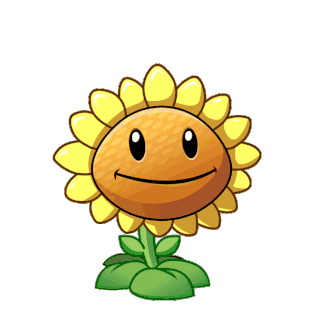 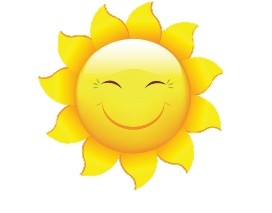 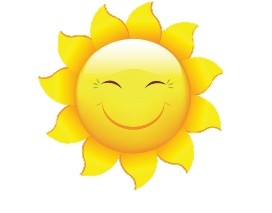 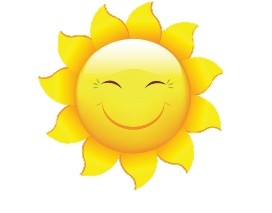 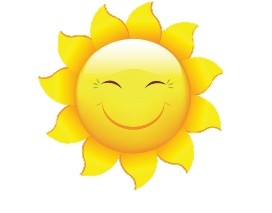 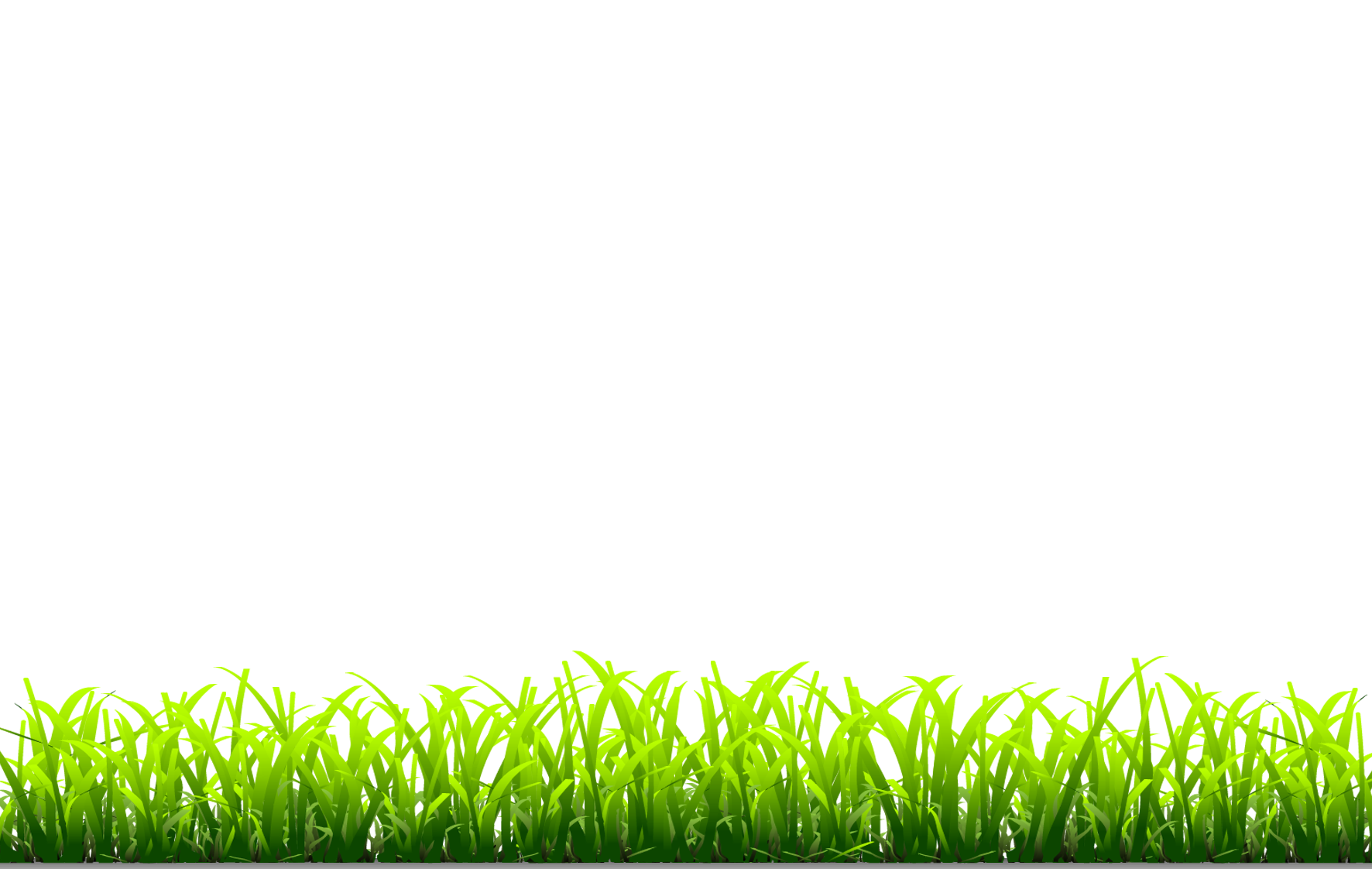 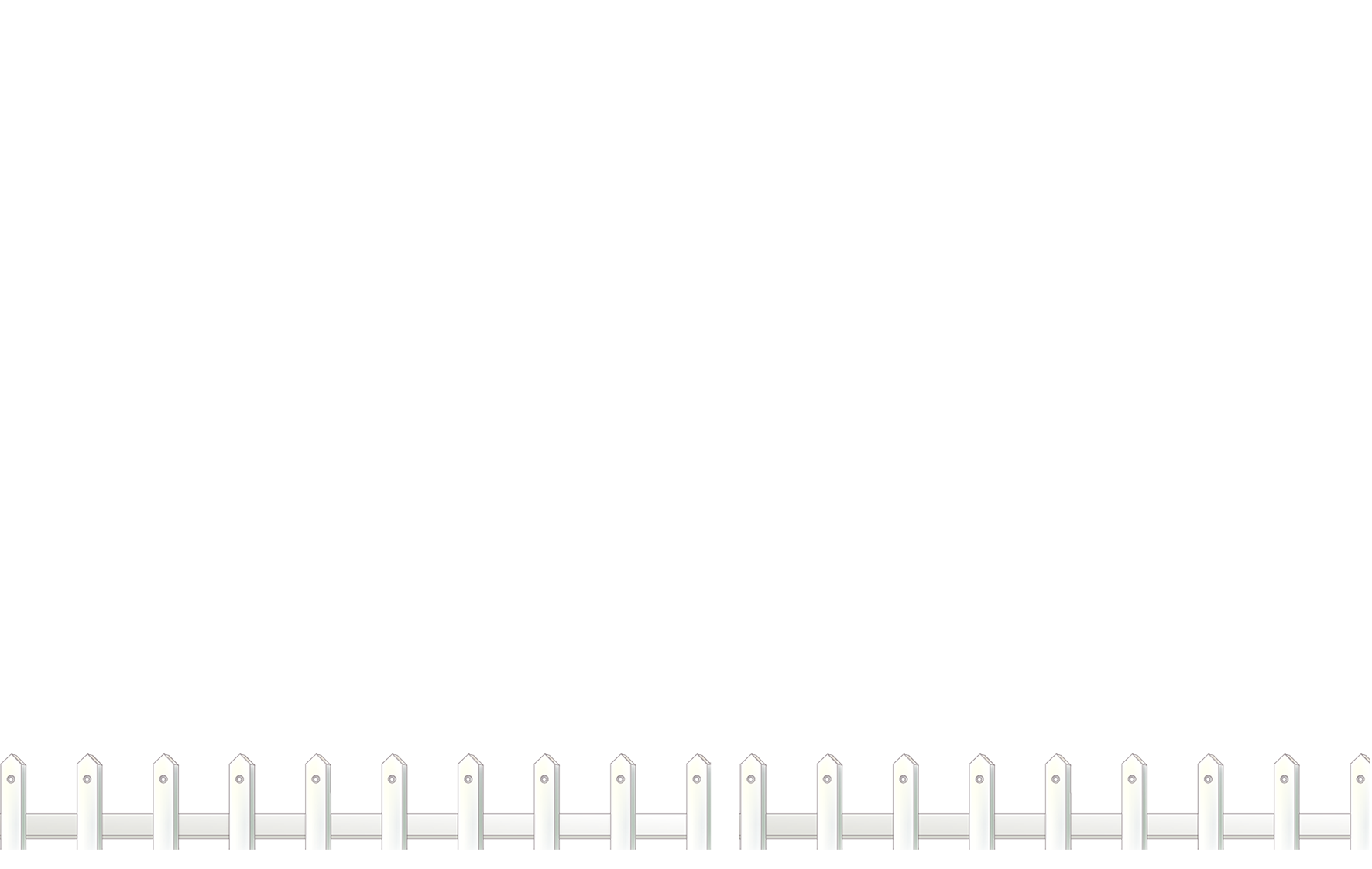 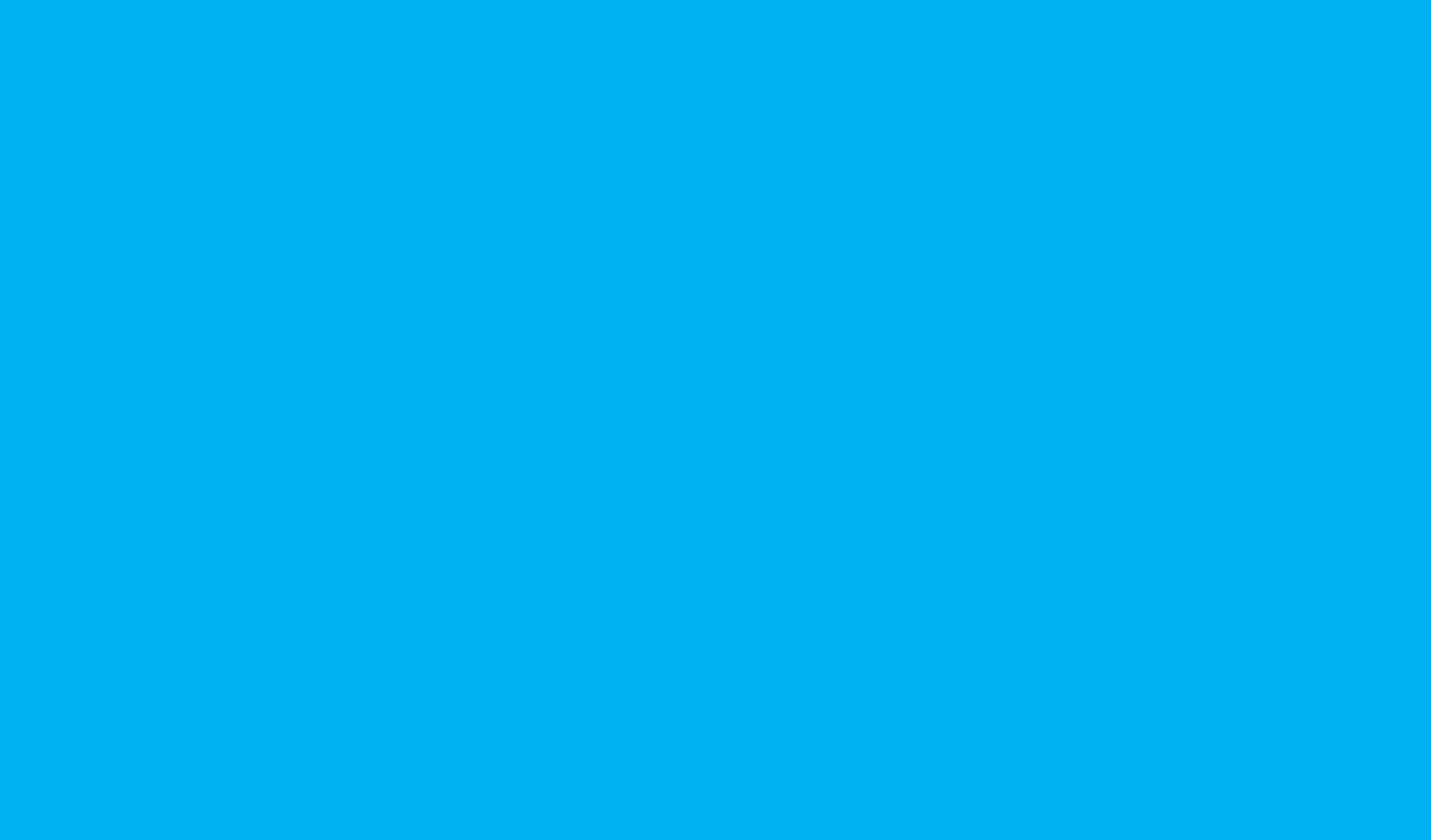 2 x 3 = ?
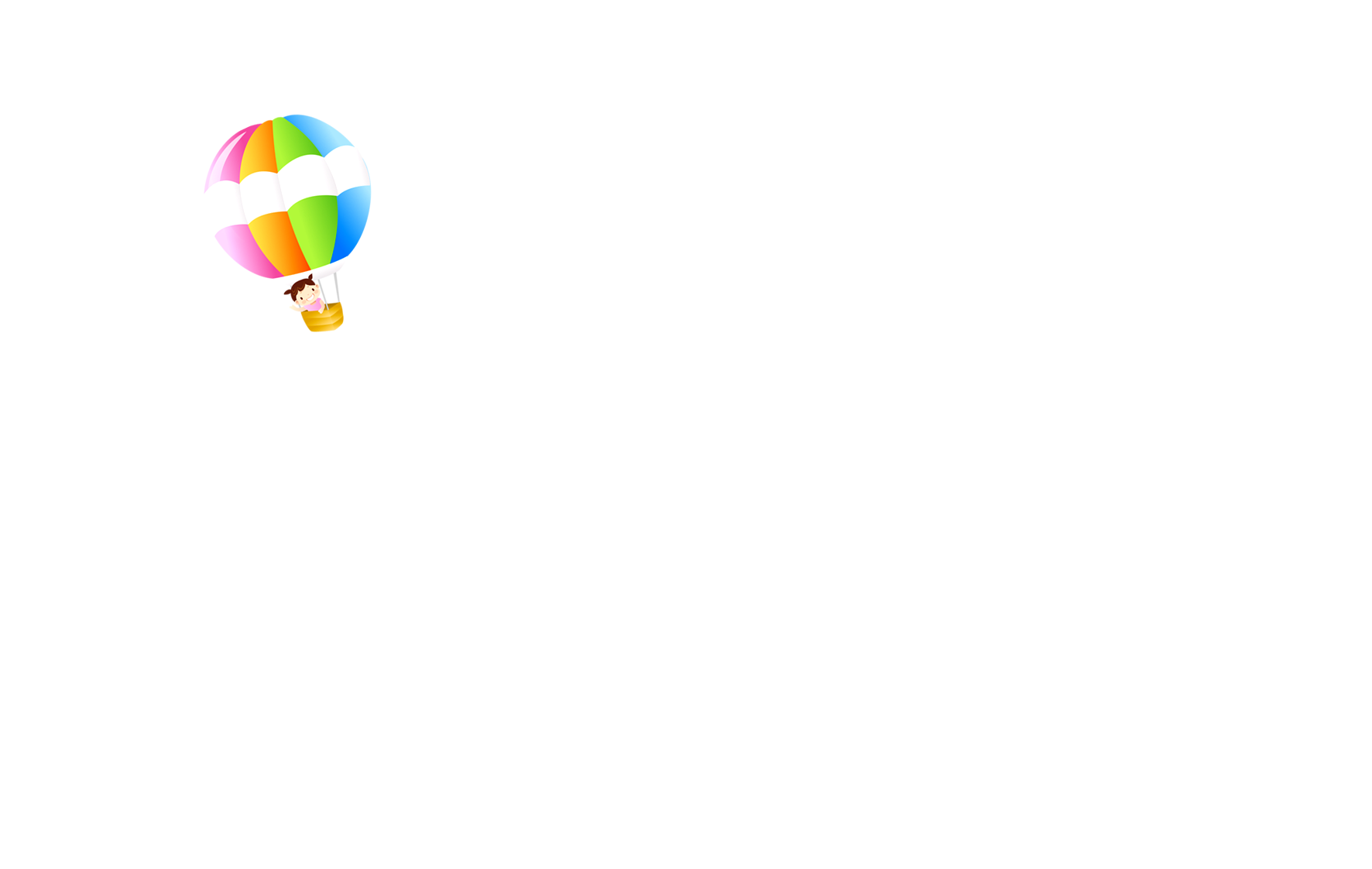 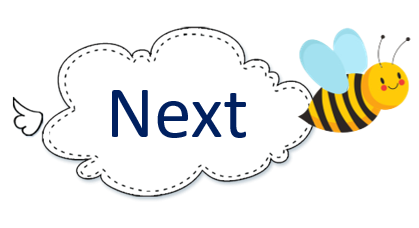 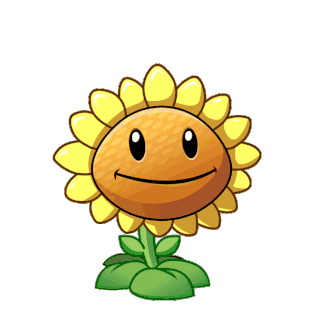 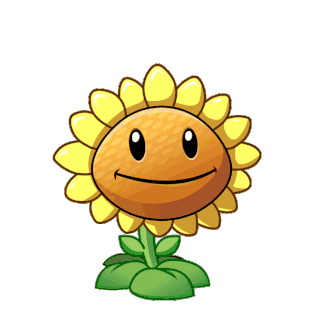 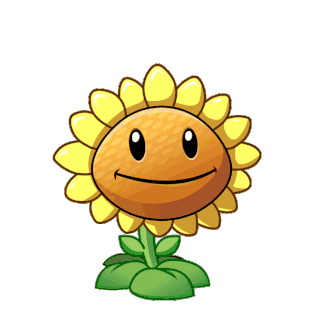 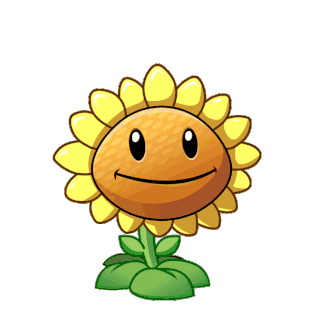 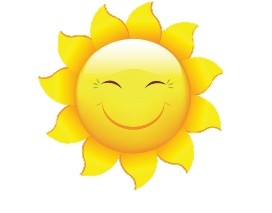 A
B
C
D
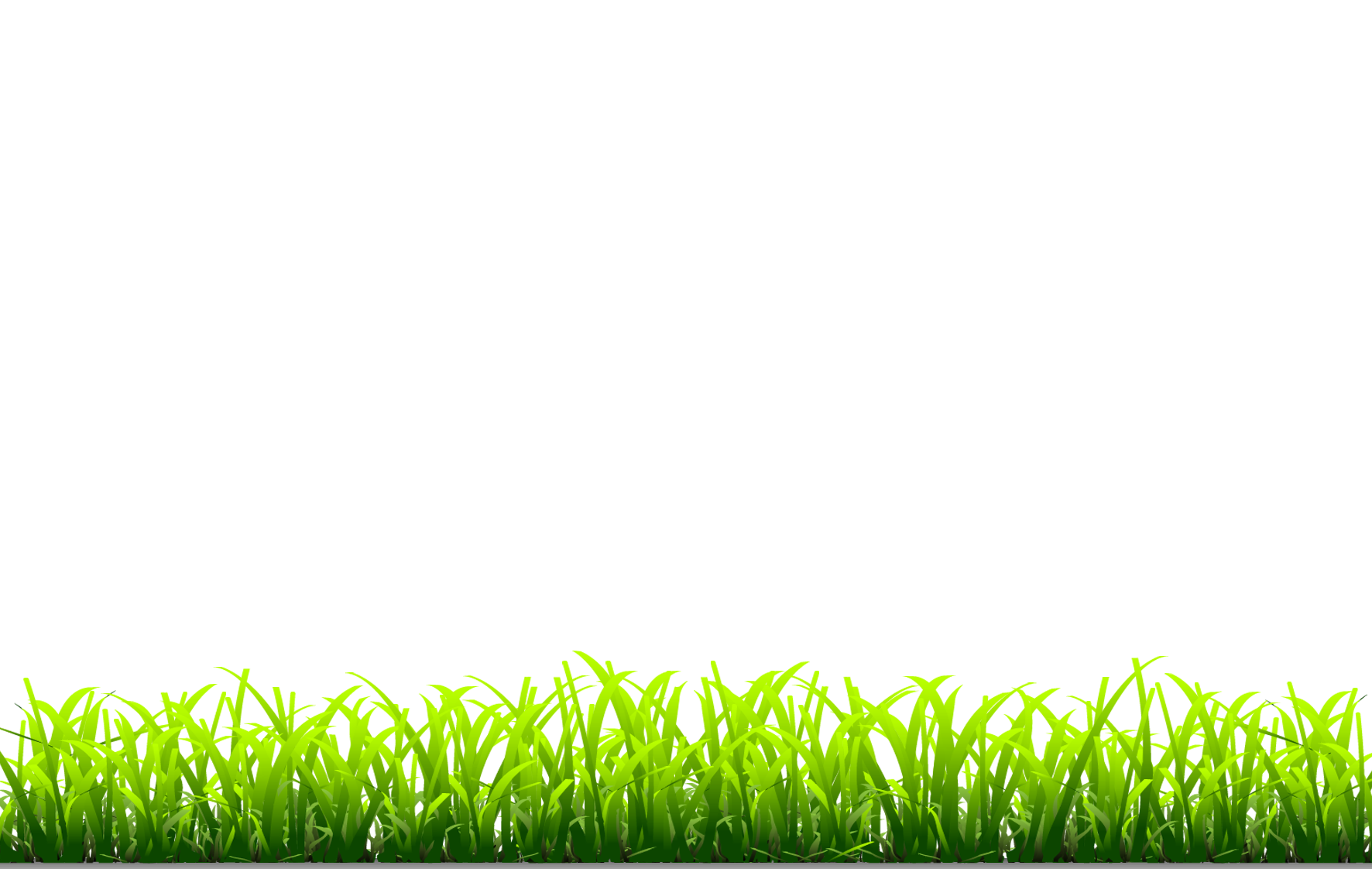 6
4
2
8
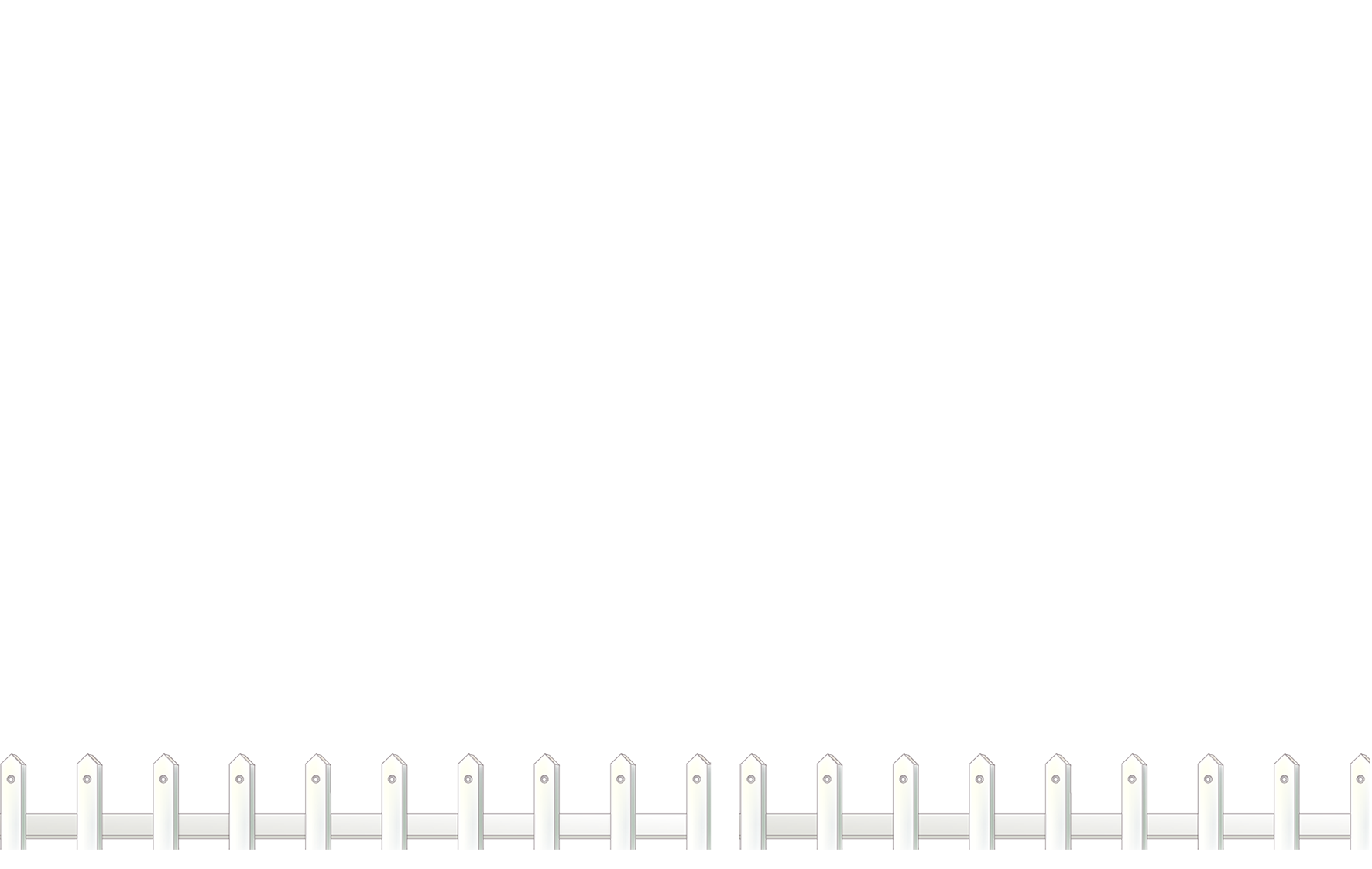 [Speaker Notes: Bấm vào bông hoa đáp án]
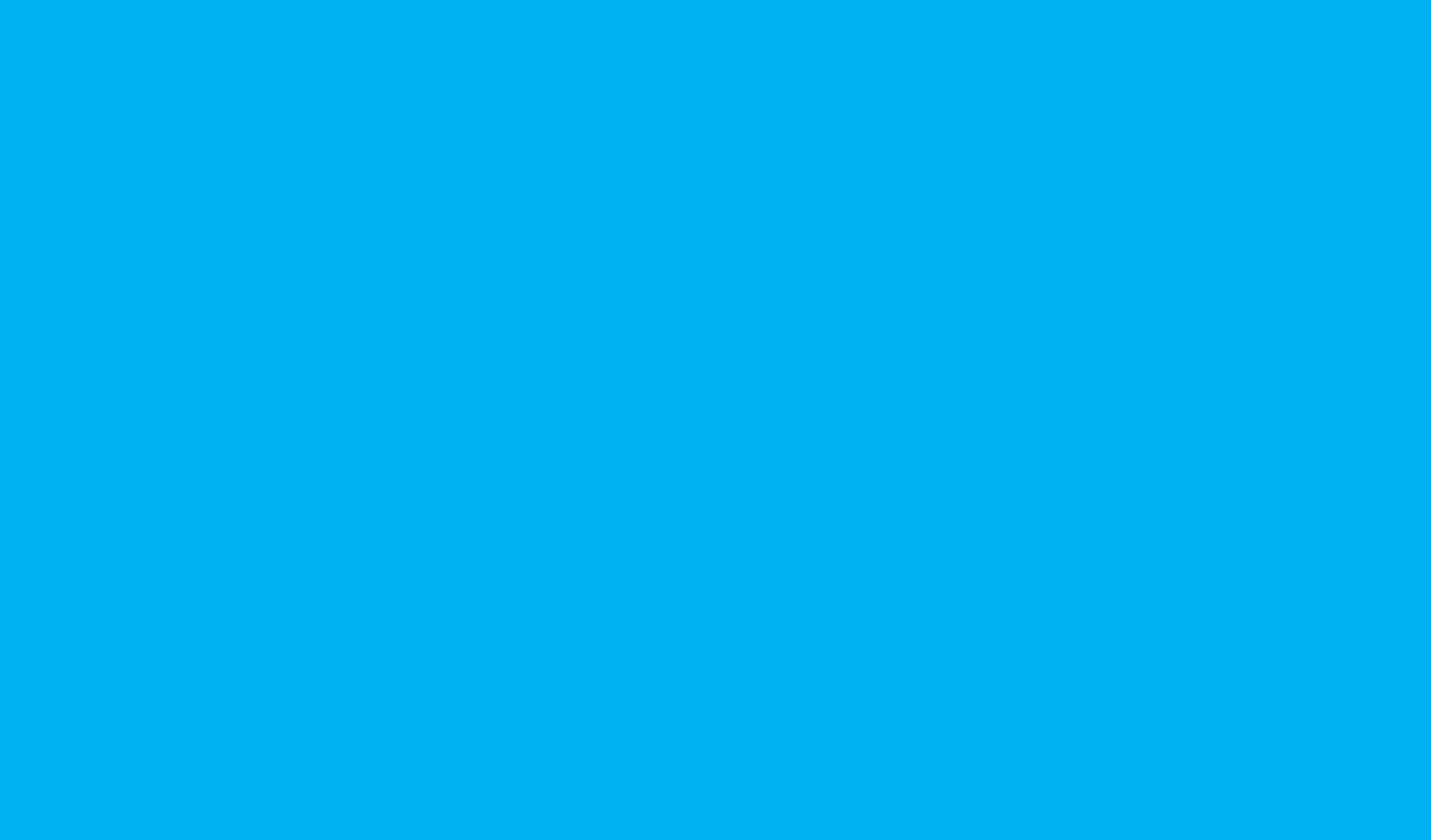 2 x 6 = ?
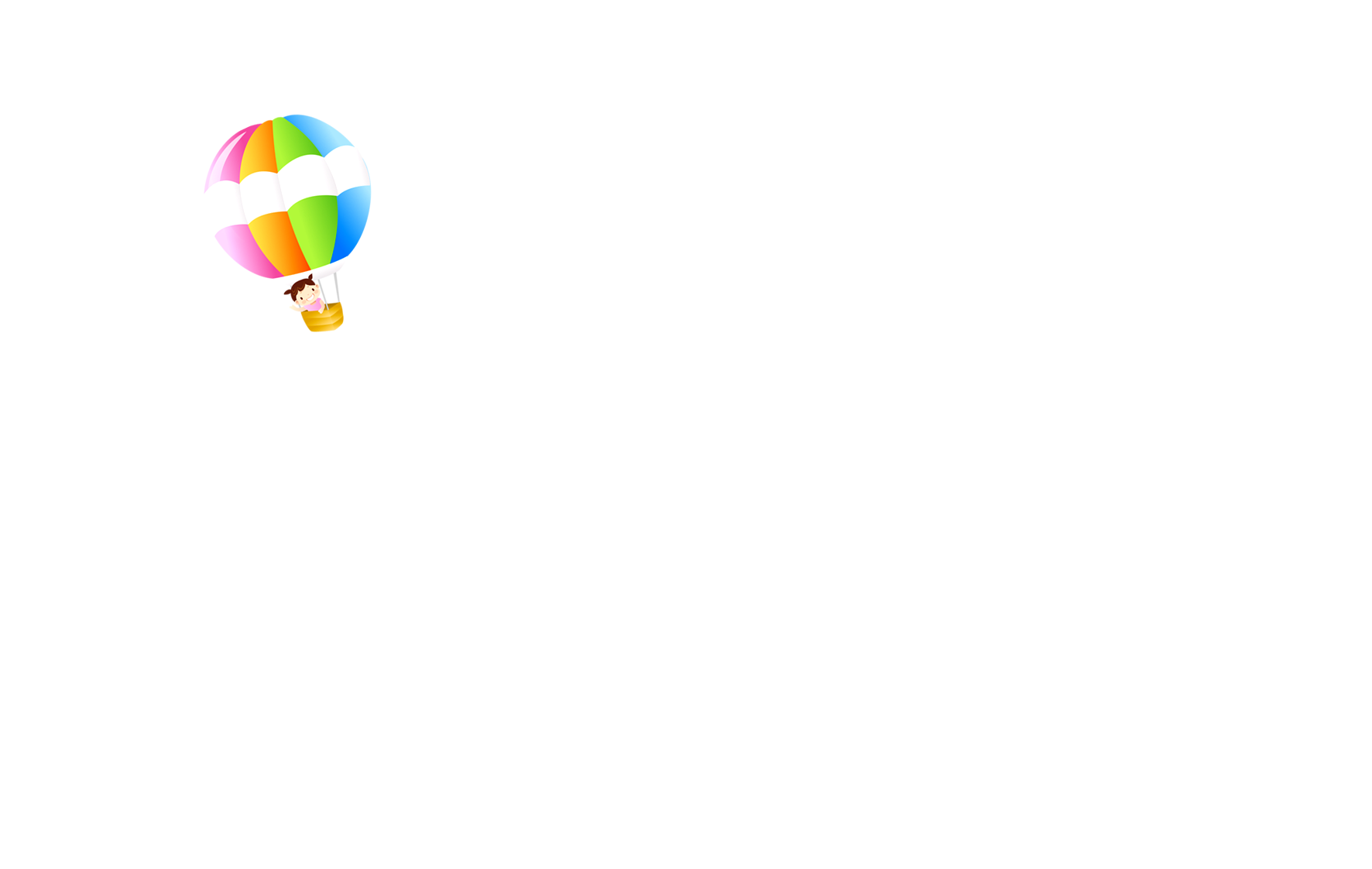 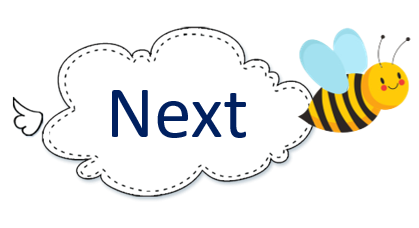 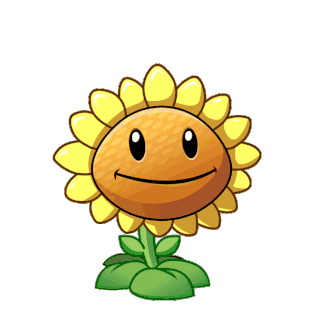 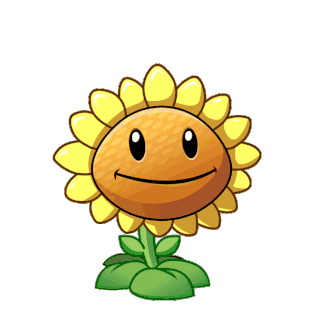 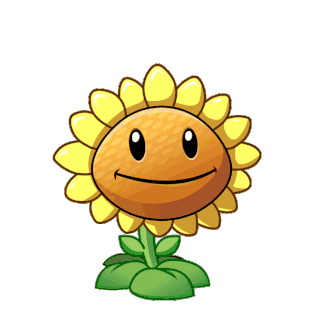 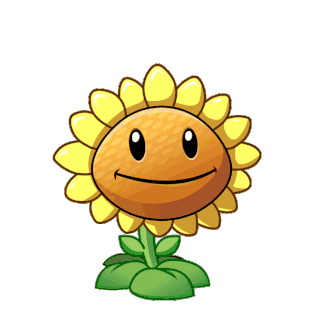 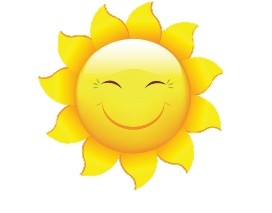 A
B
C
D
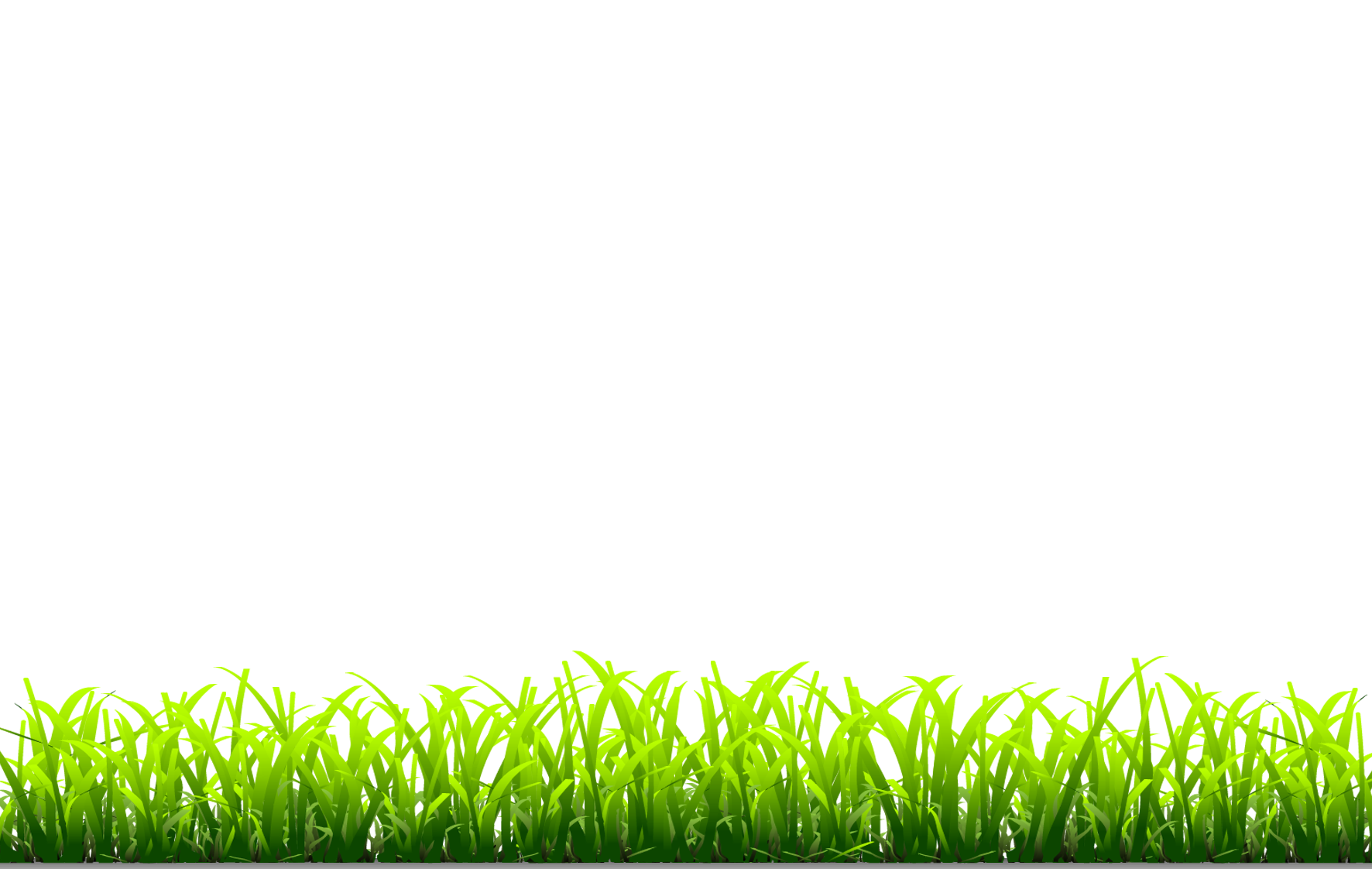 8
12
10
20
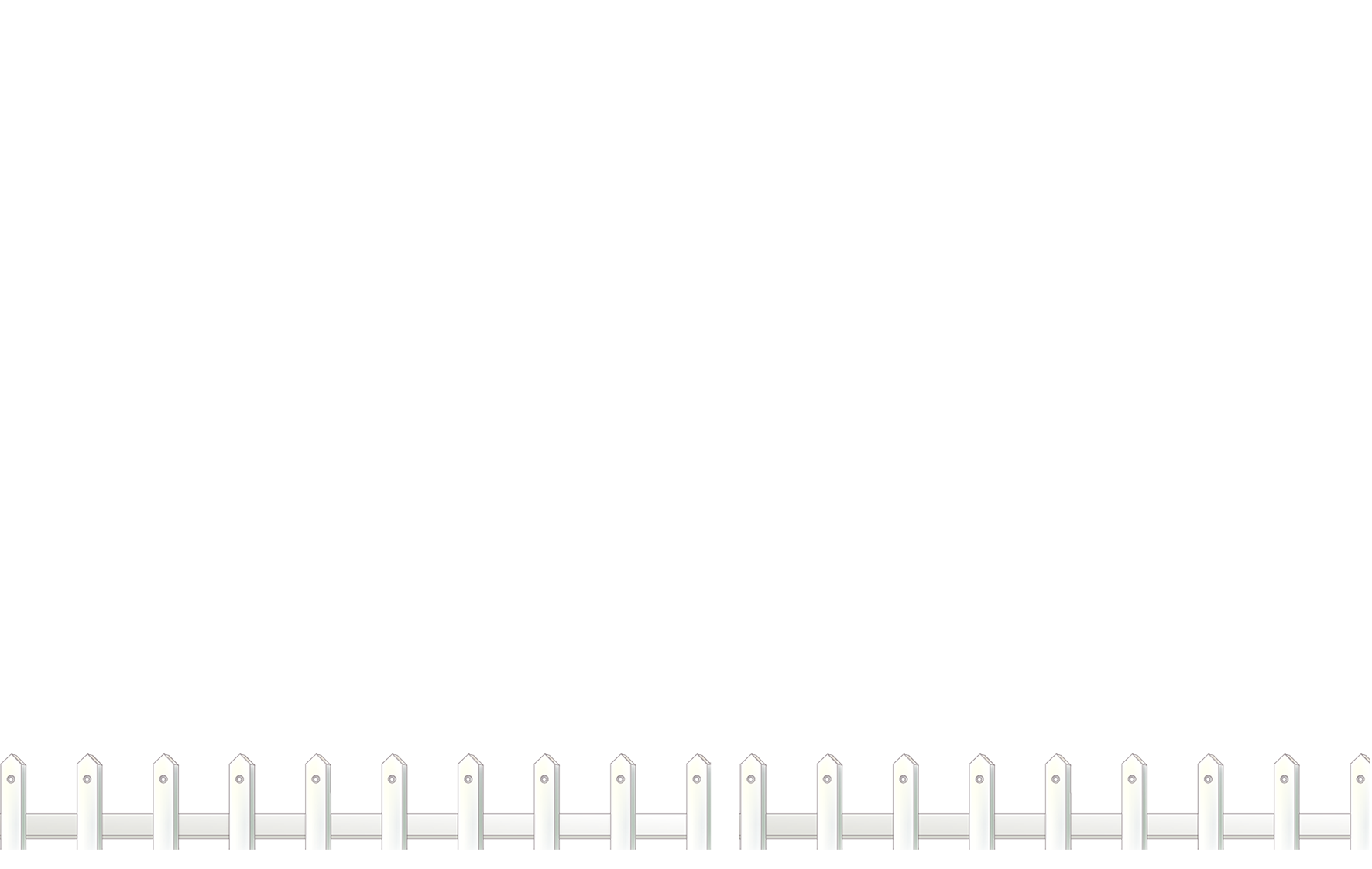 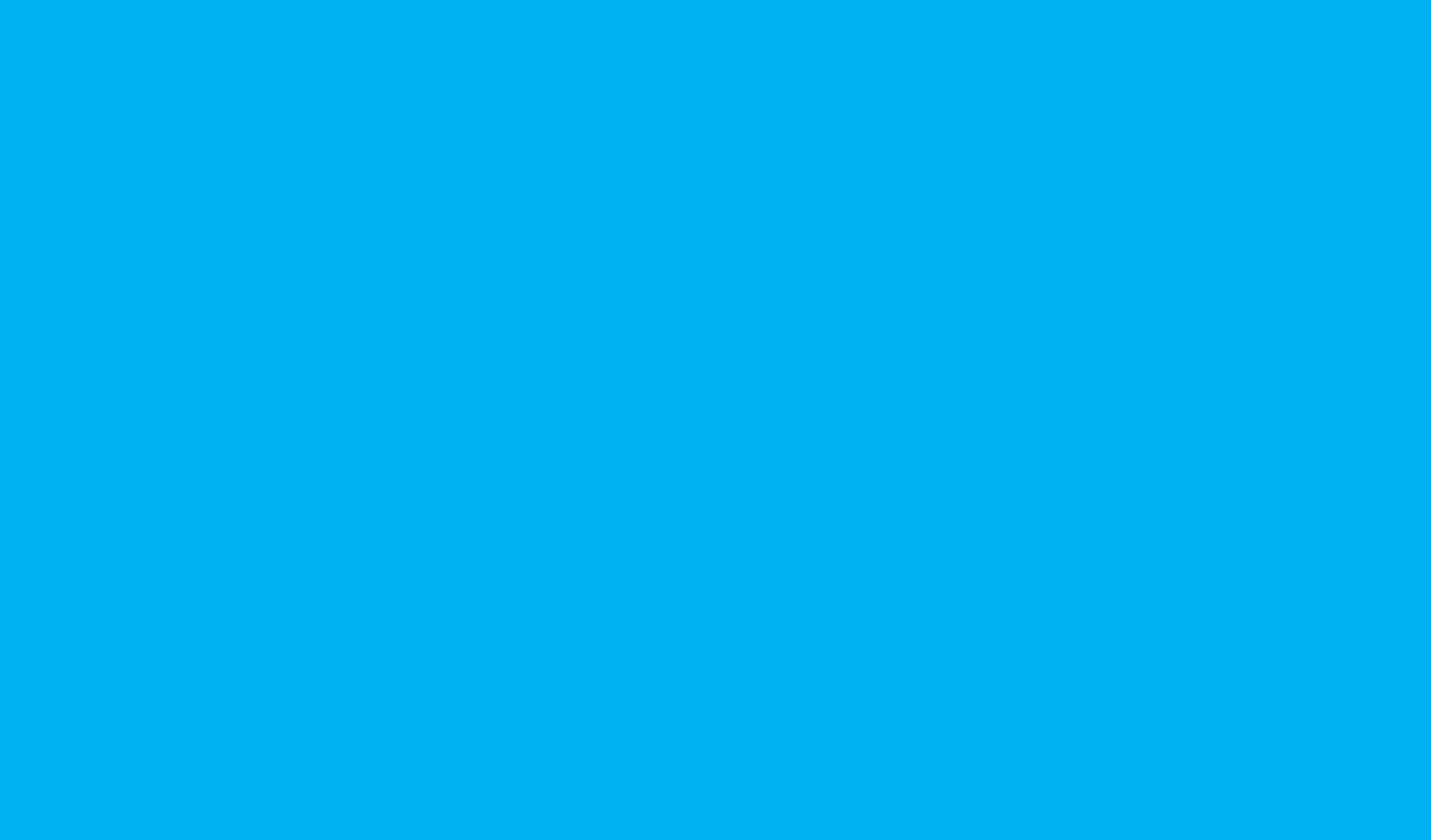 2 x 5 = 11 . Đúng hay sai?
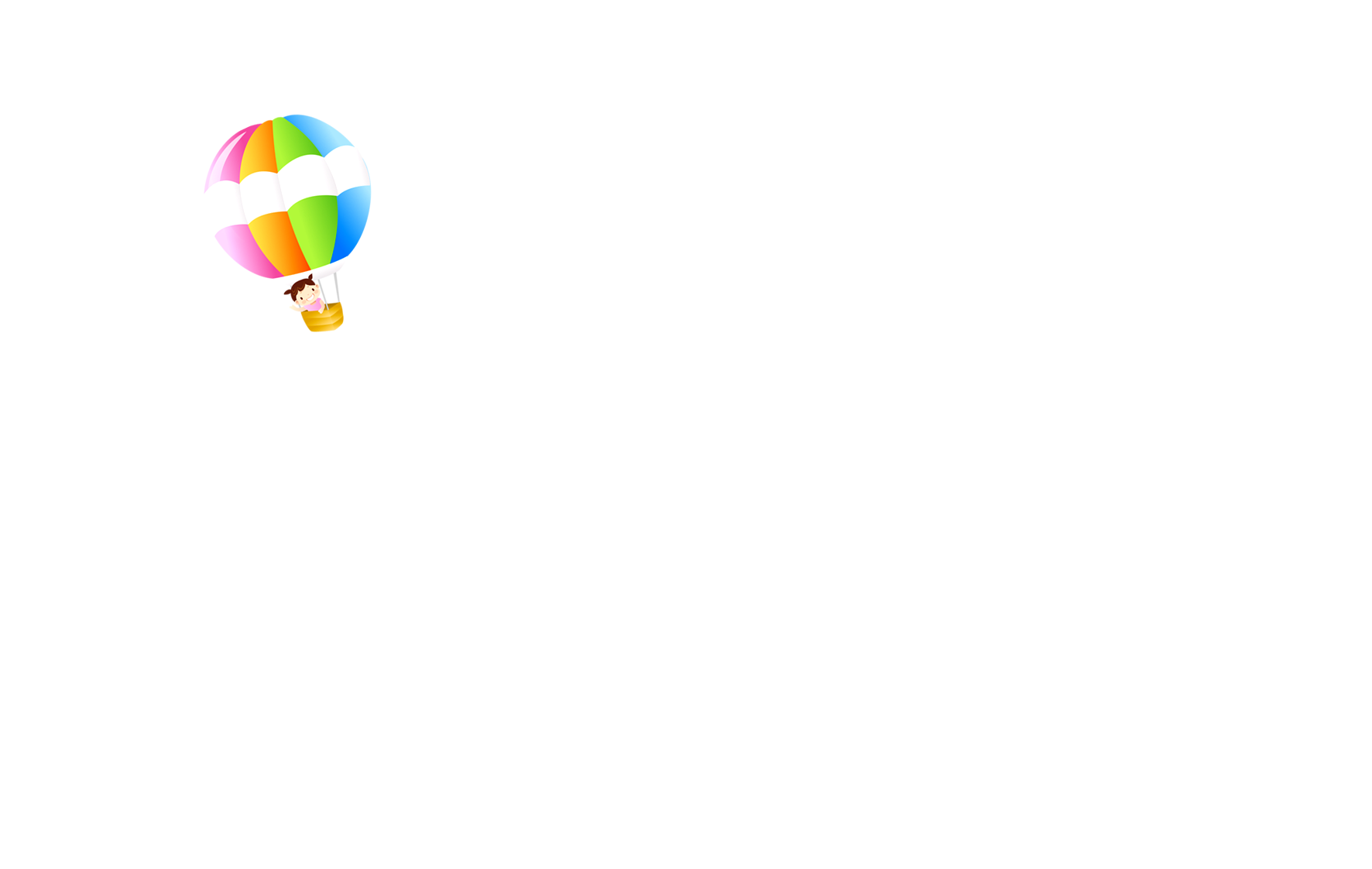 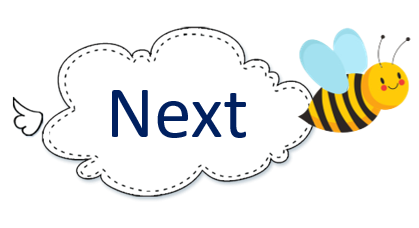 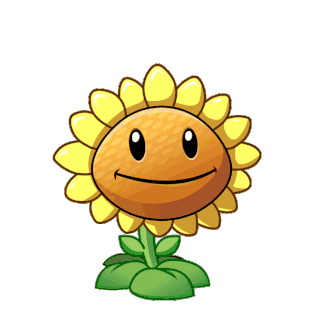 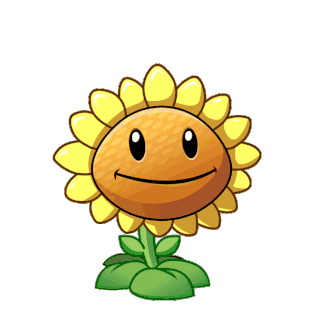 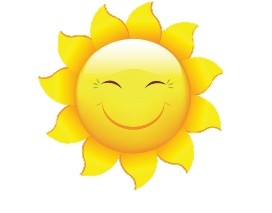 A
B
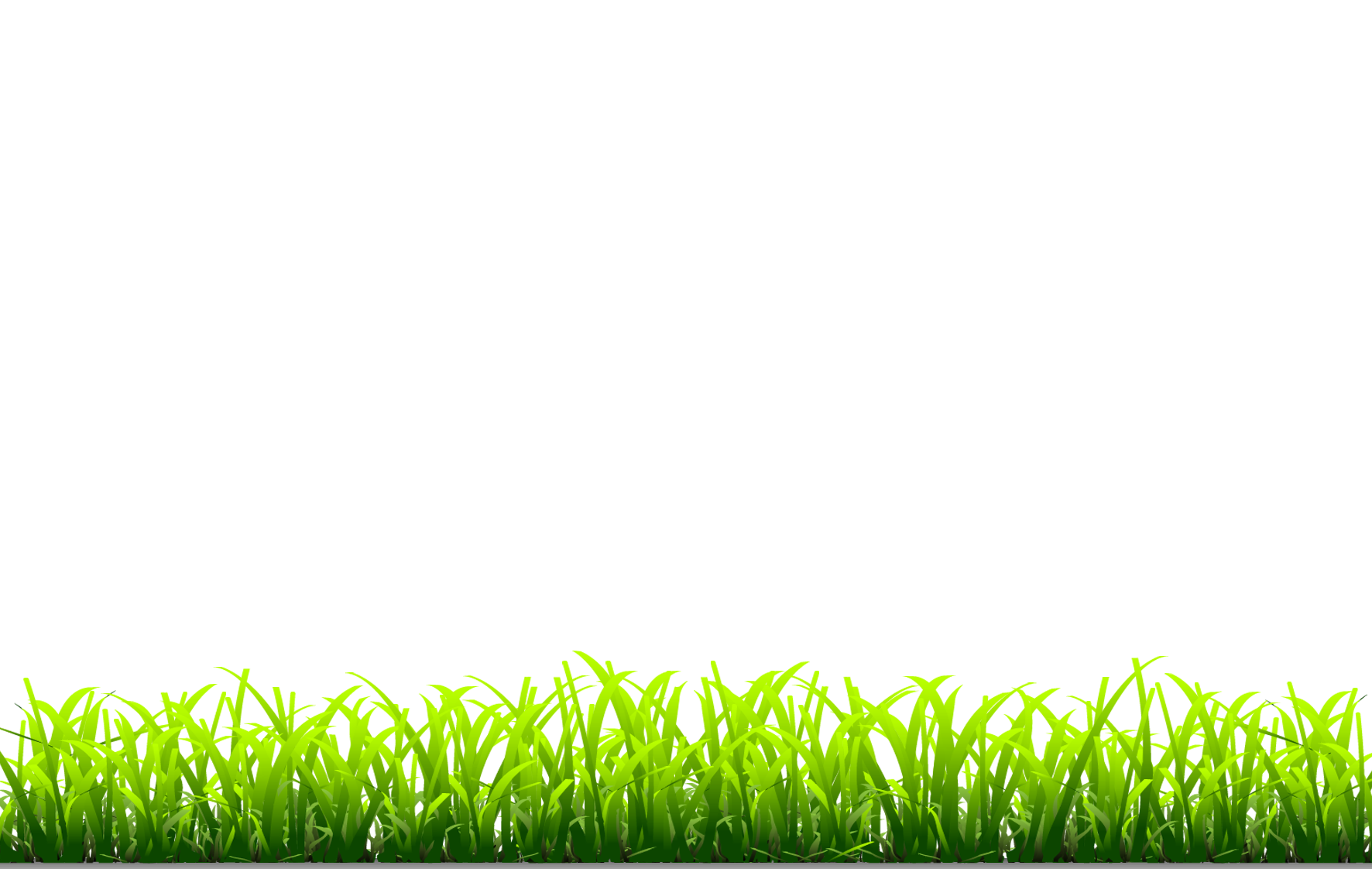 Đúng
Sai
Sai
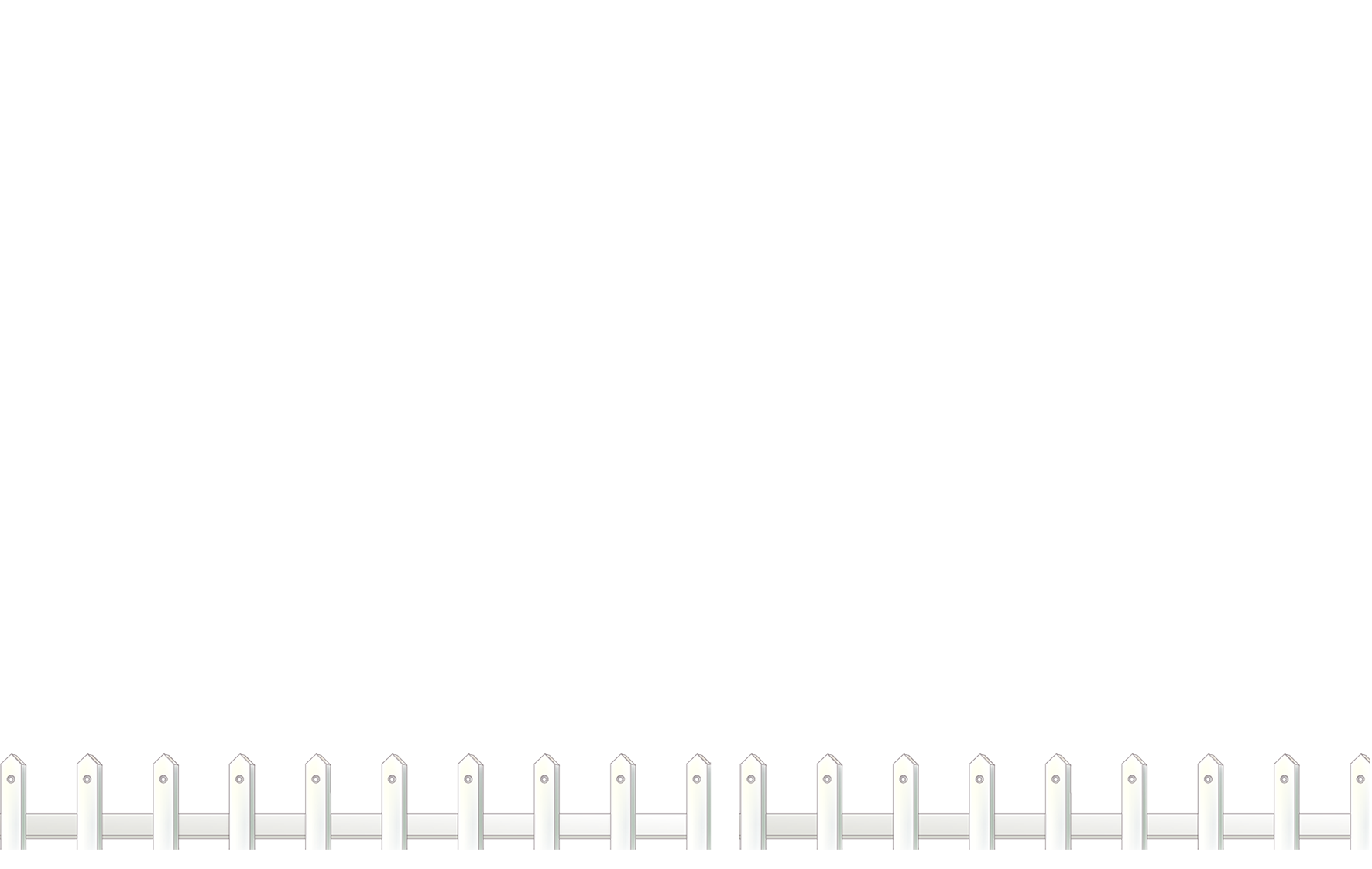 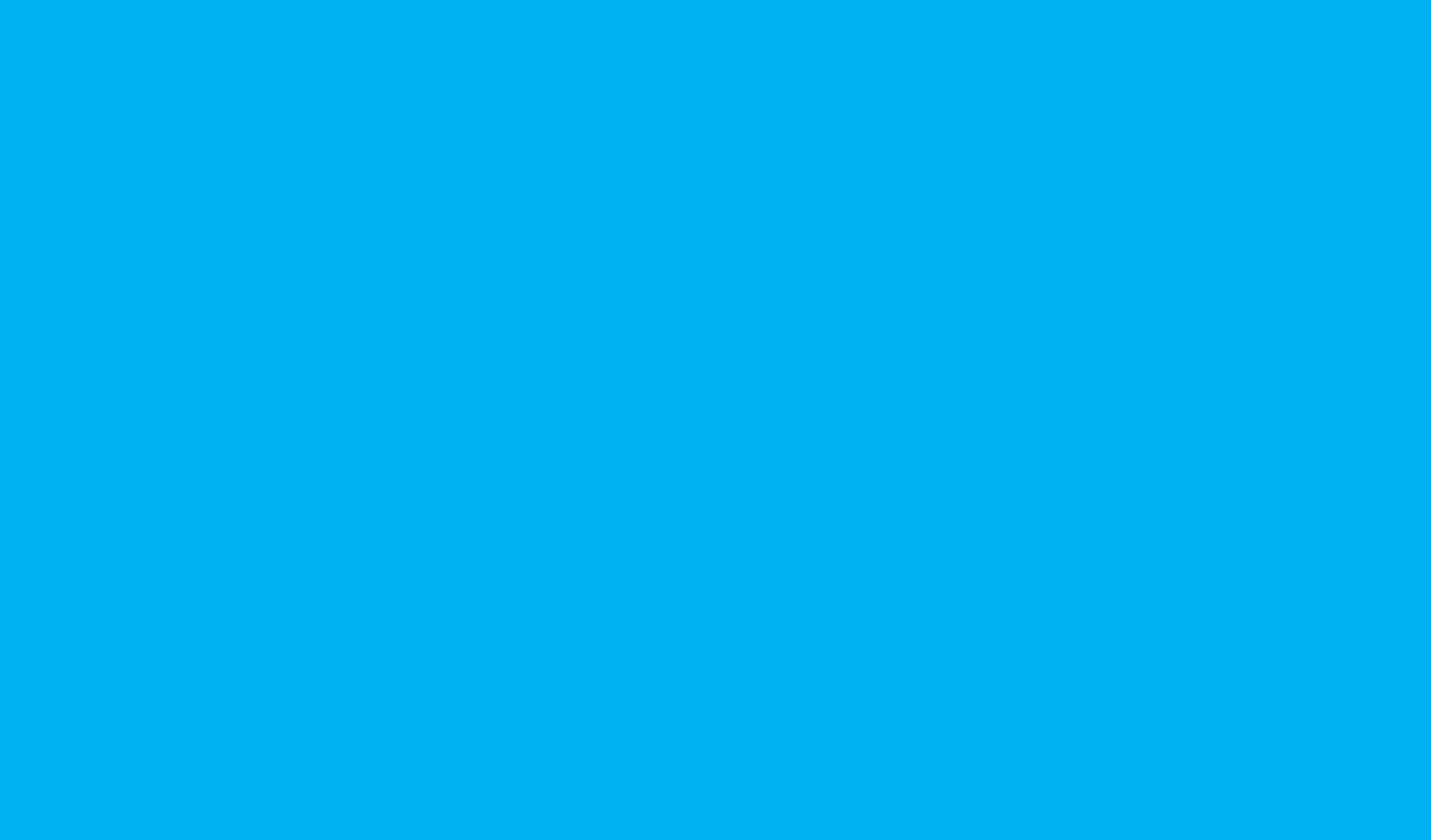 2 x 10 = ?
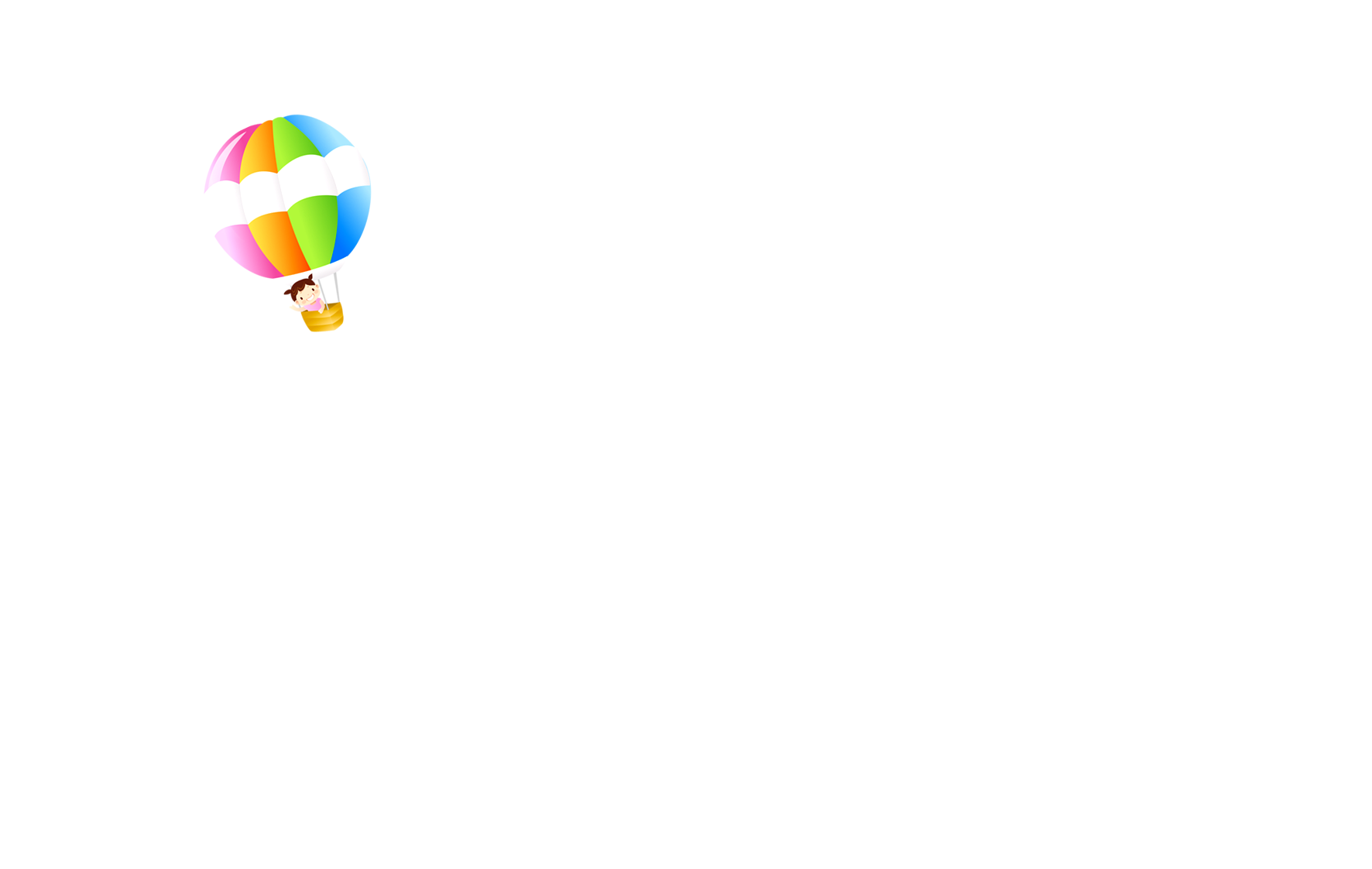 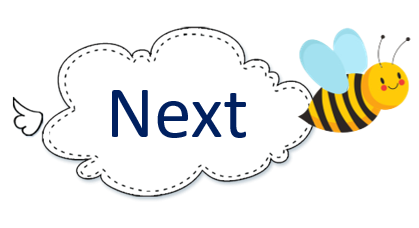 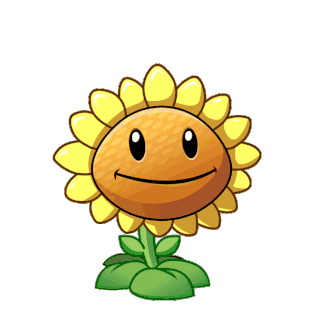 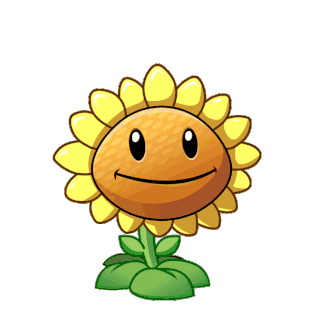 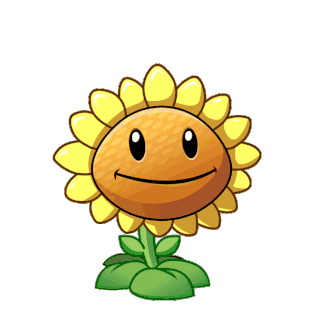 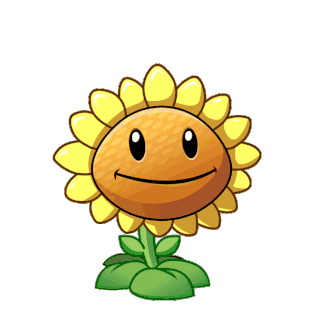 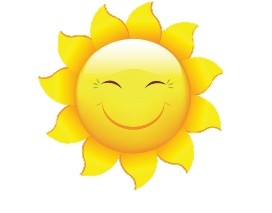 A
B
C
D
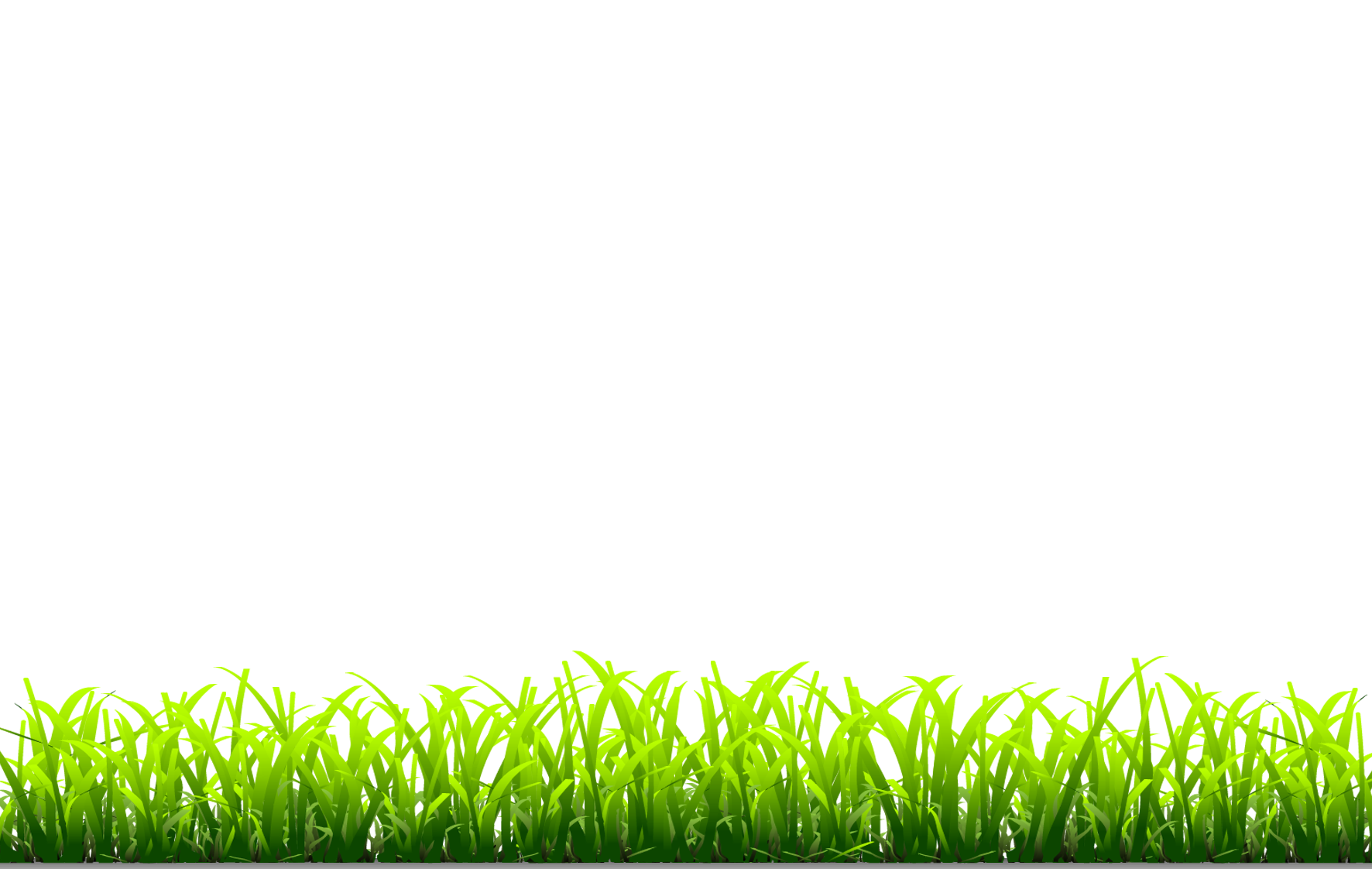 12
18
10
20
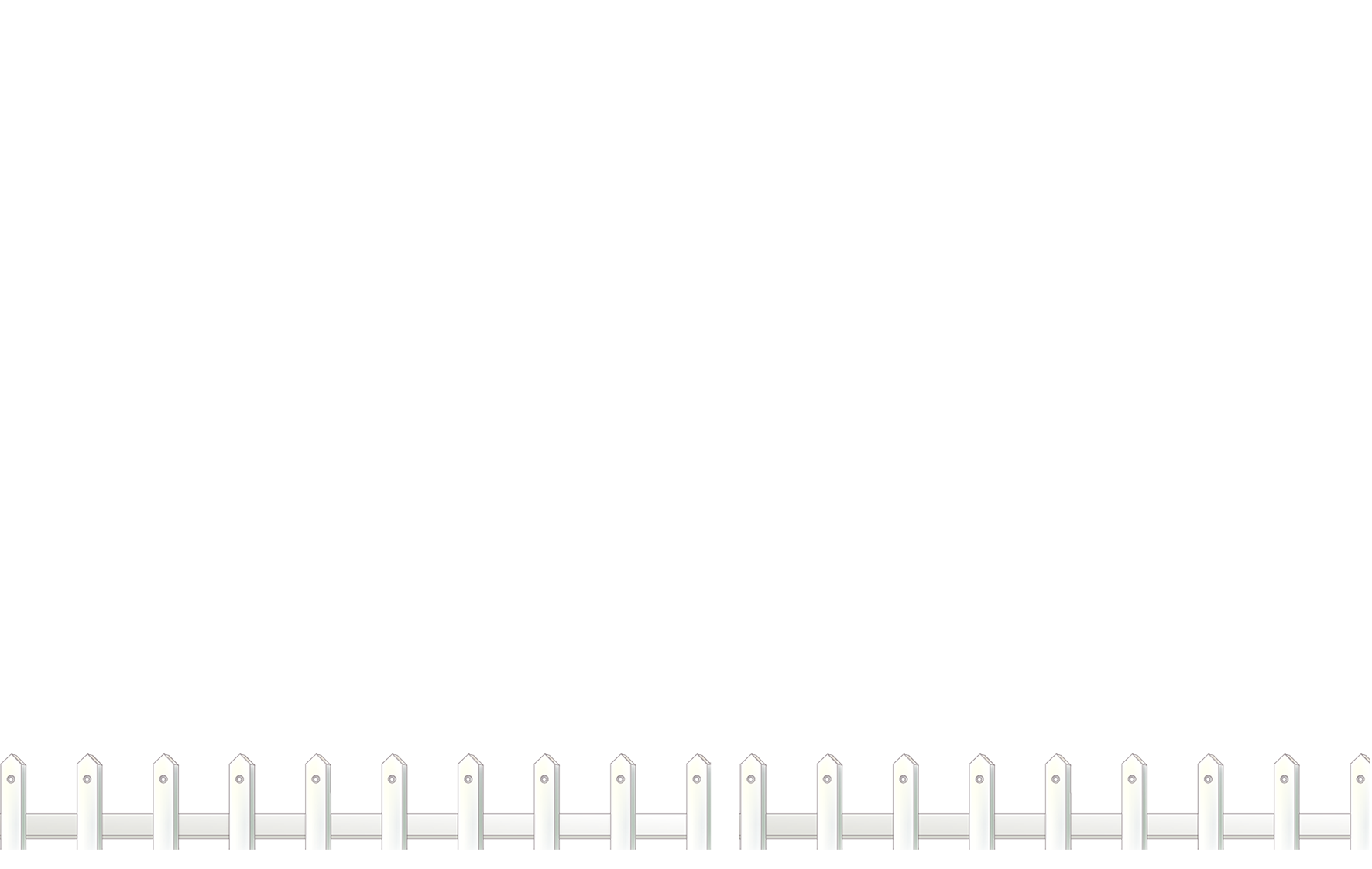 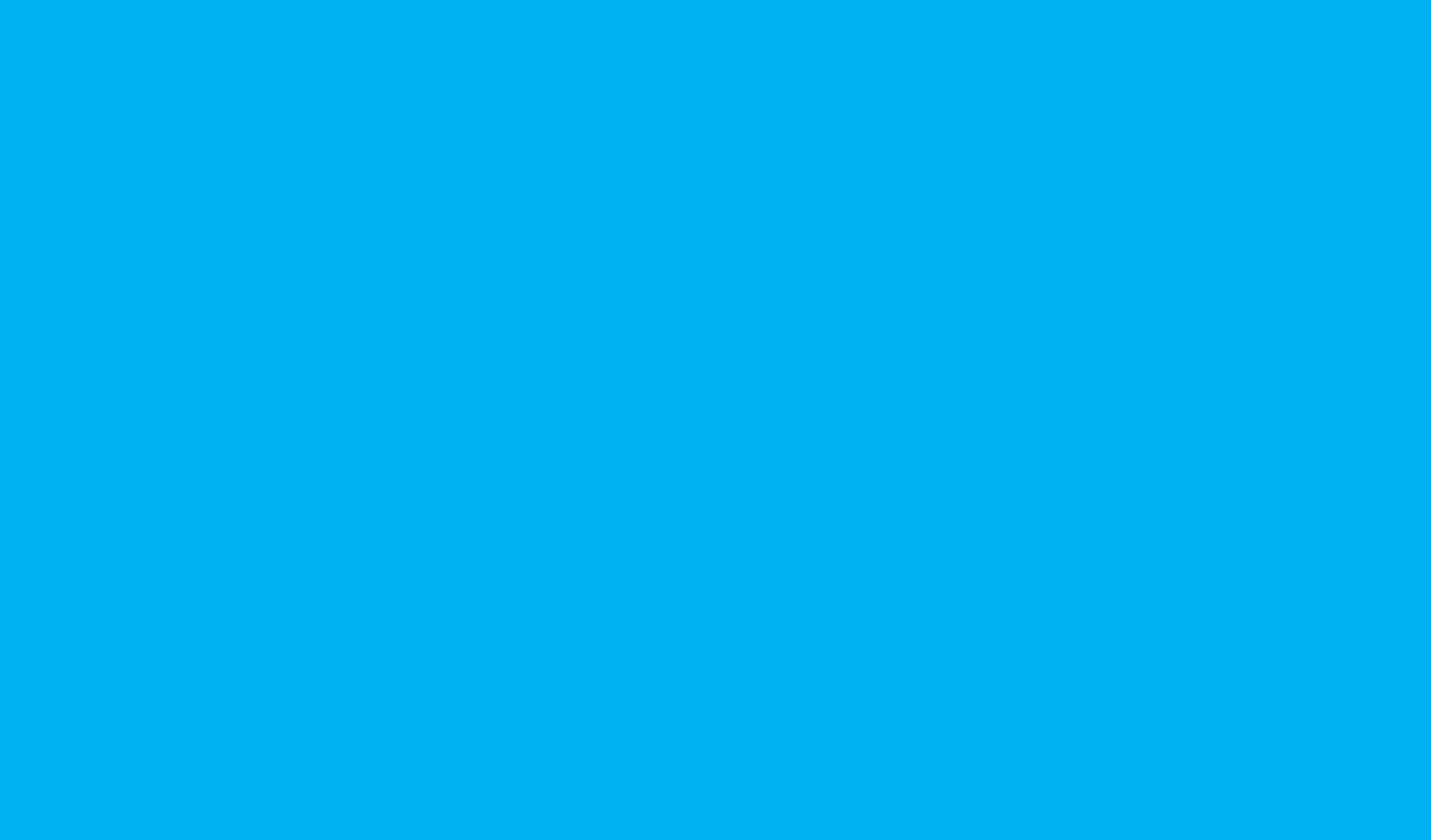 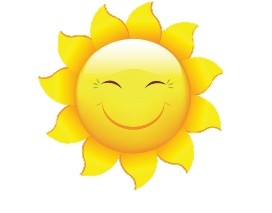 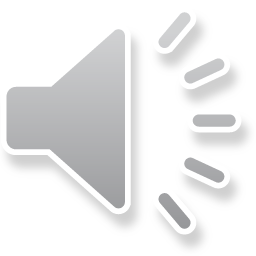 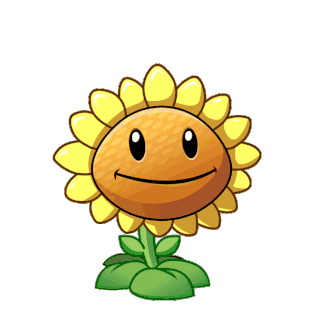 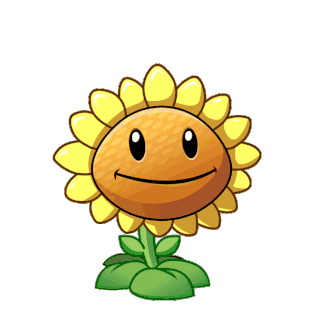 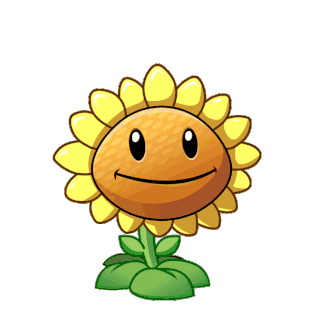 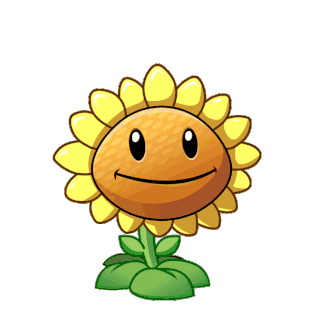 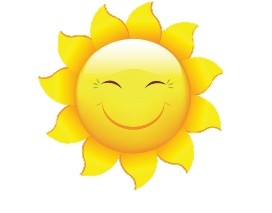 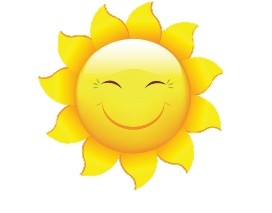 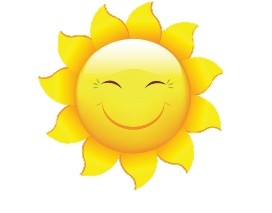 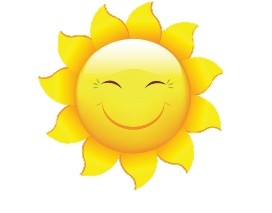 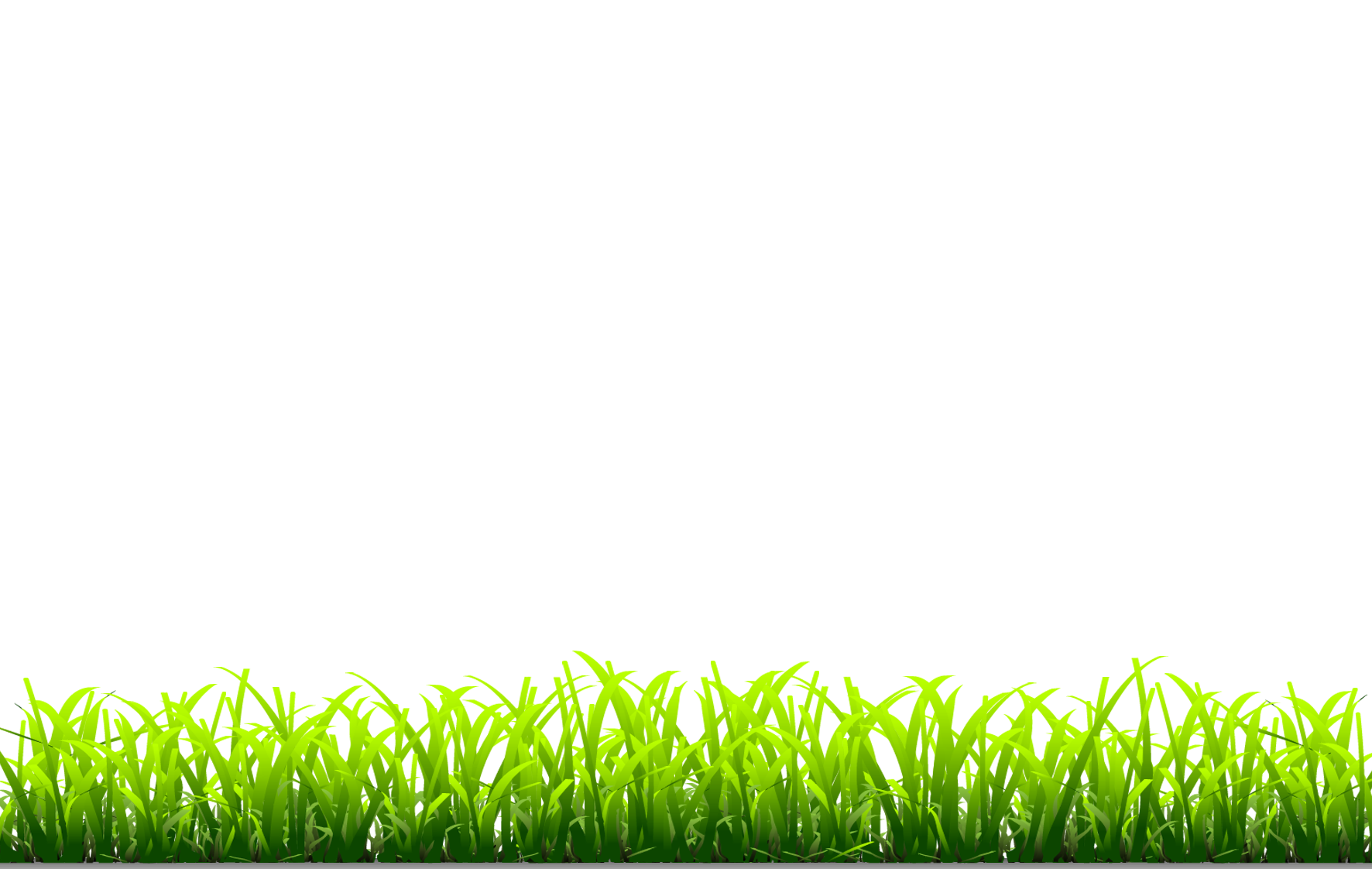 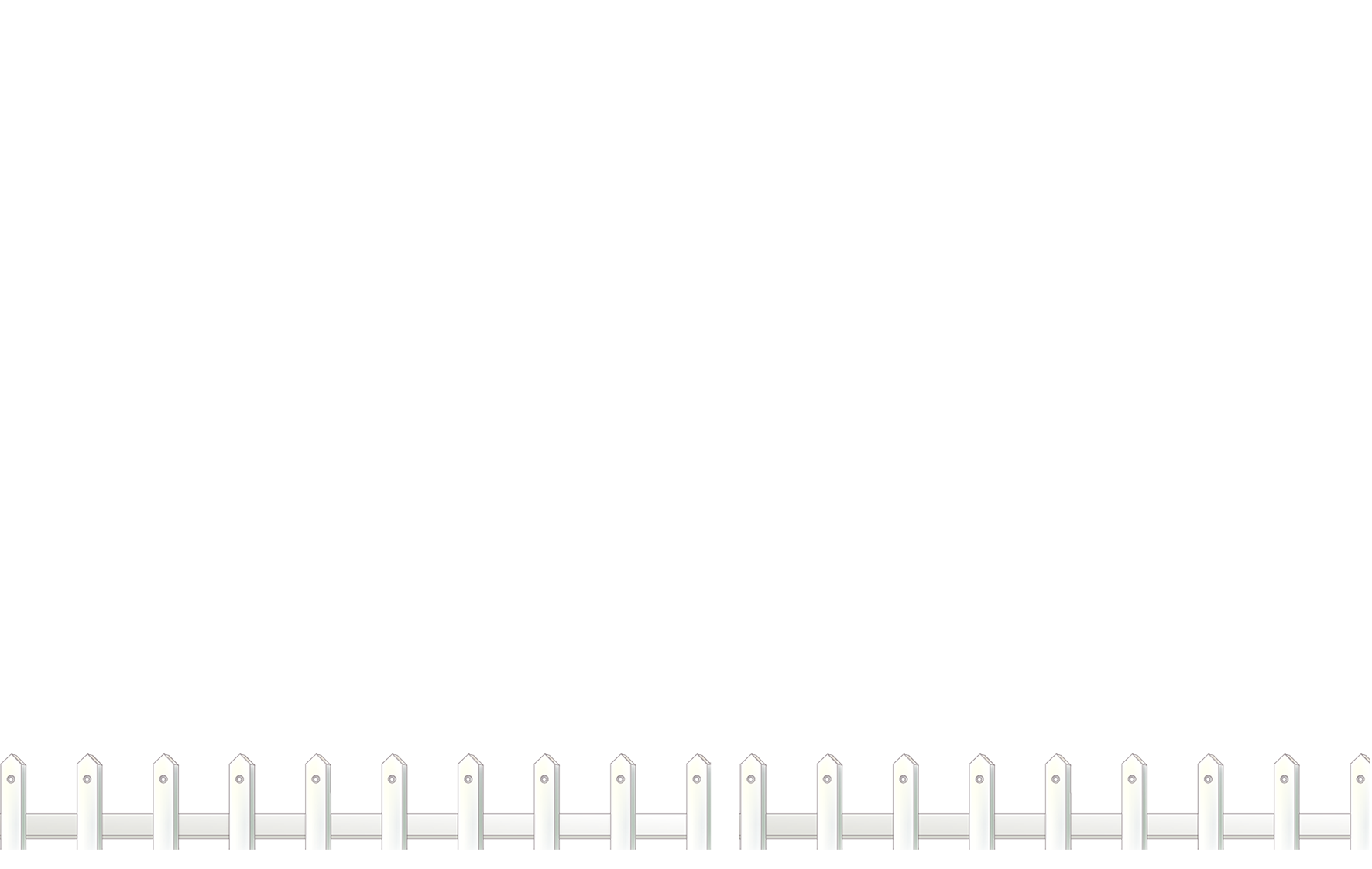 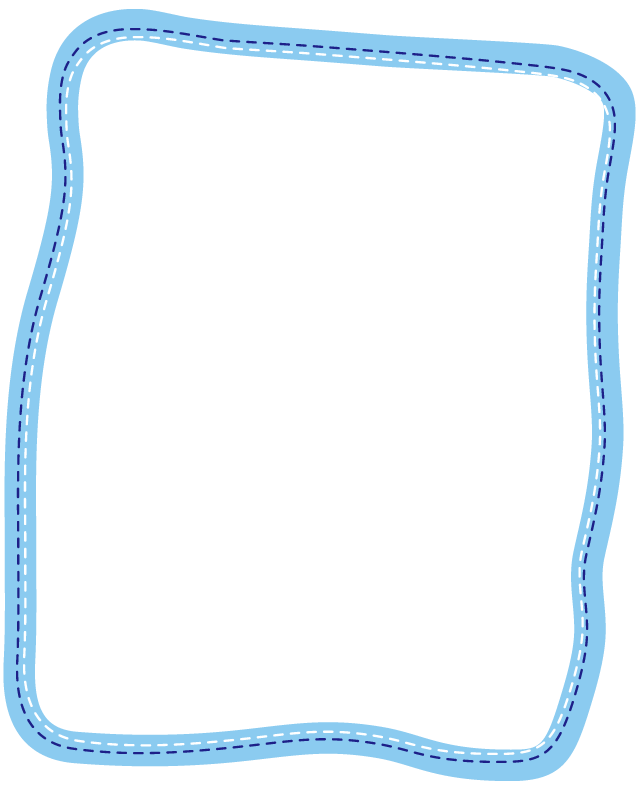 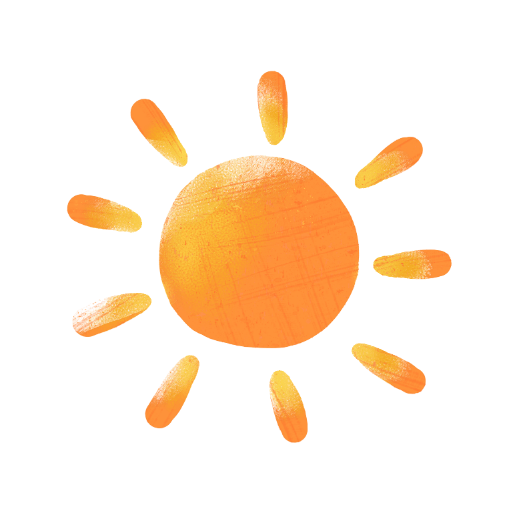 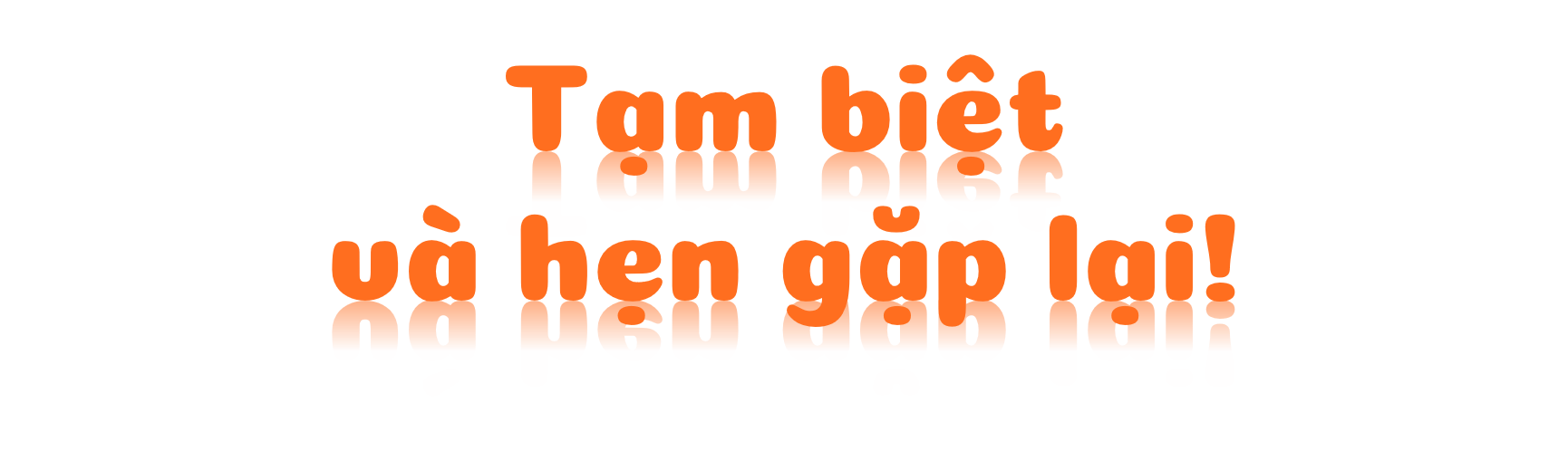 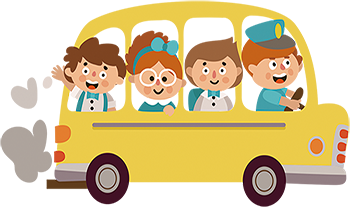